Norme ITIE 2023
Principaux changements
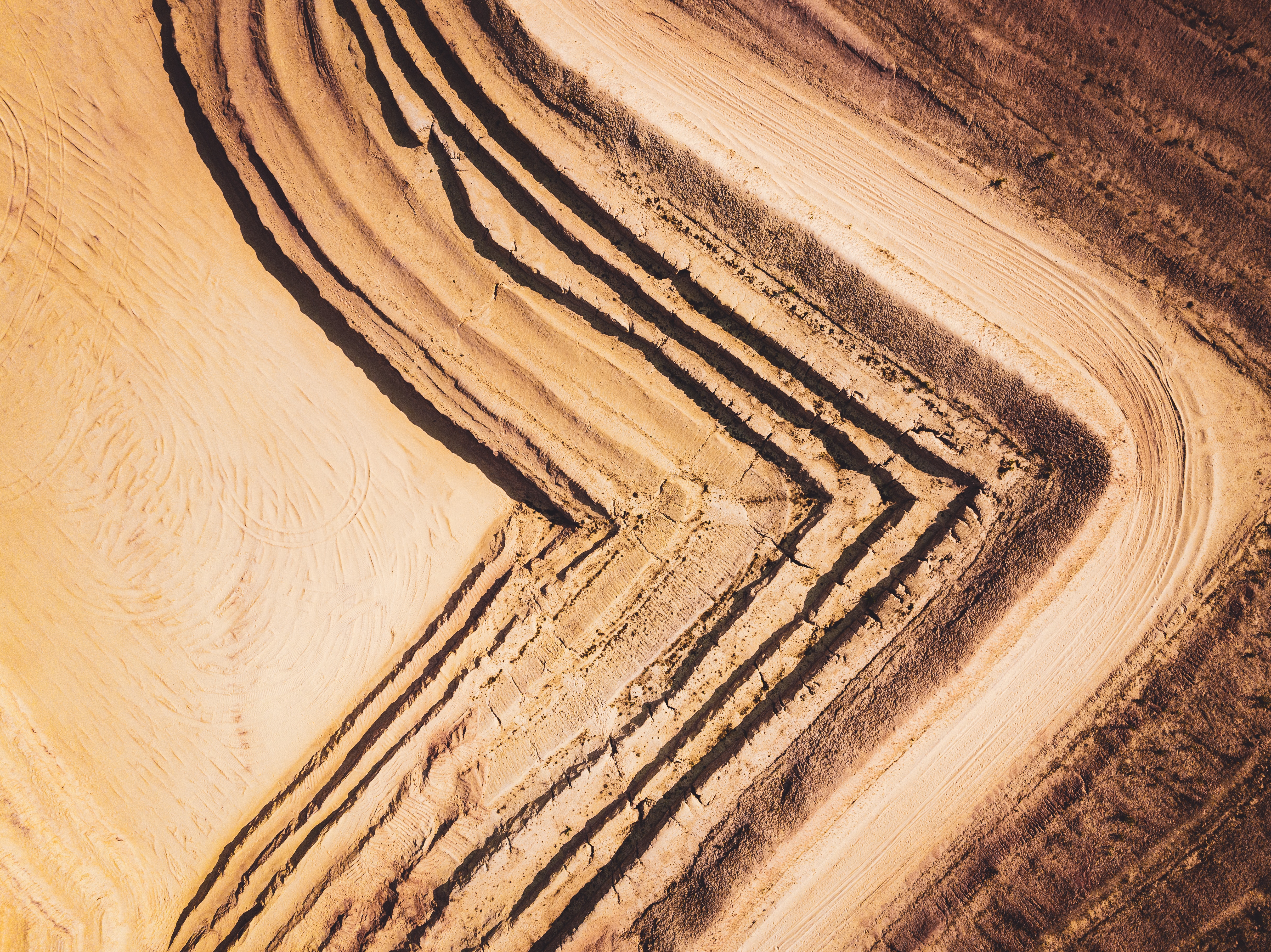 Norme ITIE 2023
La Norme ITIE a évolué pour répondre aux besoins des parties prenantes et à un contexte mondial changeant.
Des dispositions nouvelles et améliorées permettent aux pays de répondre aux défis les plus urgents qui concernent aujourd’hui la gouvernance des ressources naturelles.
[Speaker Notes: La Norme ITIE a pour but de promouvoir la bonne gouvernance dans le secteur extractif en améliorant la transparence, en renforçant la redevabilité et en facilitant le débat public autour la gestion des ressources naturelles. 
Depuis son lancement il y a dix ans, la Norme ITIE a établi un ensemble de règles communes définissant les informations que les gouvernements et les entreprises doivent divulguer et à quel moment. 
La Norme ITIE a ensuite été adaptée pour répondre aux besoins des parties prenantes et à l’évolution du contexte mondial. 
L’adaptation de la Norme ITIE est le résultat d’un vaste processus de consultation des collèges et parties prenantes de l’ITIE et d'une délibération du Conseil d'administration multipartite de l’ITIE. Ce processus a eu pour but de garantir que la Norme ITIE reste pertinente et en phase avec les priorités stratégiques de l’ITIE tout en restant fidèle à la mission de l’organisation. Les consultations ont également permis de recueillir les points de vue des parties prenantes afin d’améliorer la cohérence, le rapport coût-efficacité et l’appropriation de la mise en œuvre de l'ITIE dans les quelque 60 pays concernés.]
Domaines thématiques clés
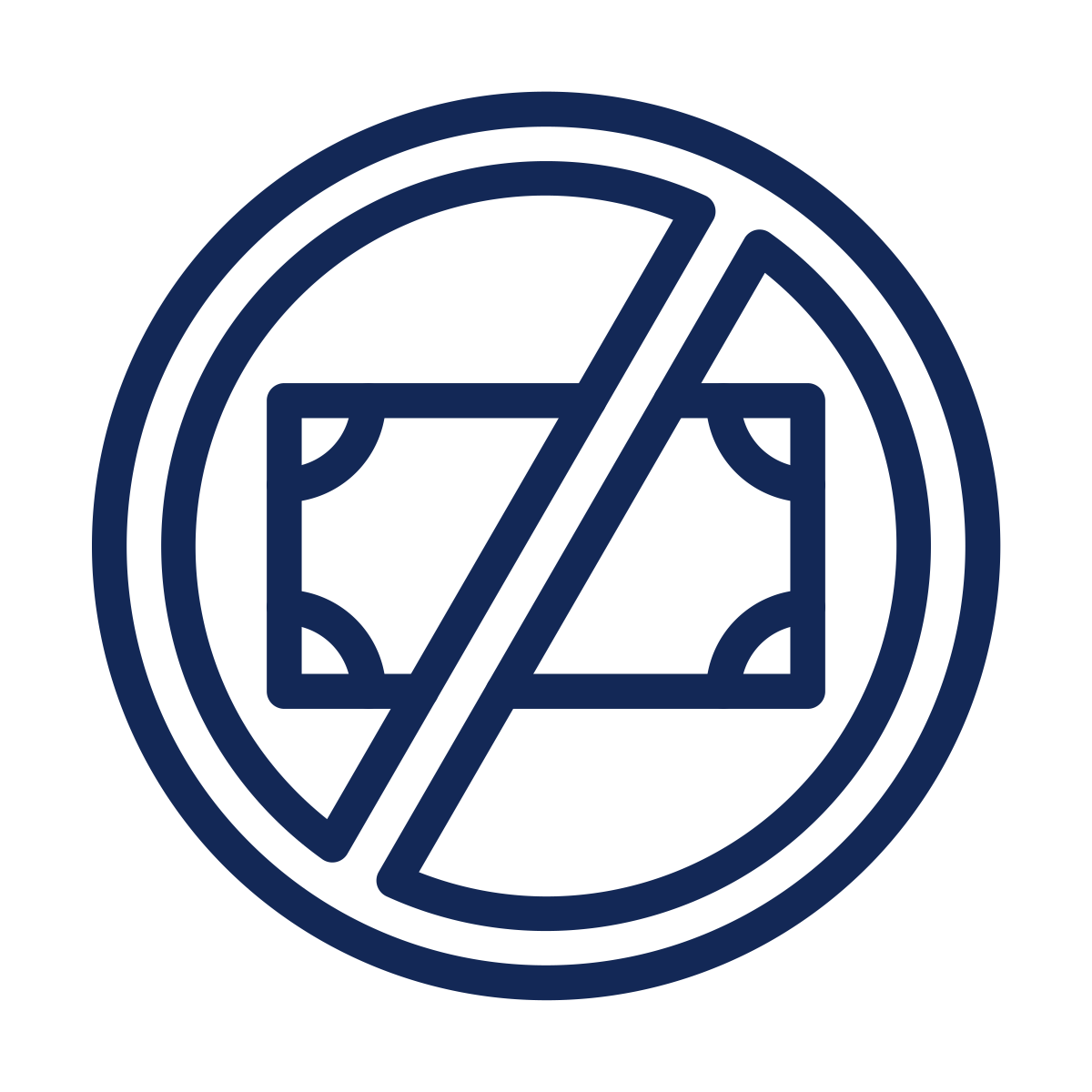 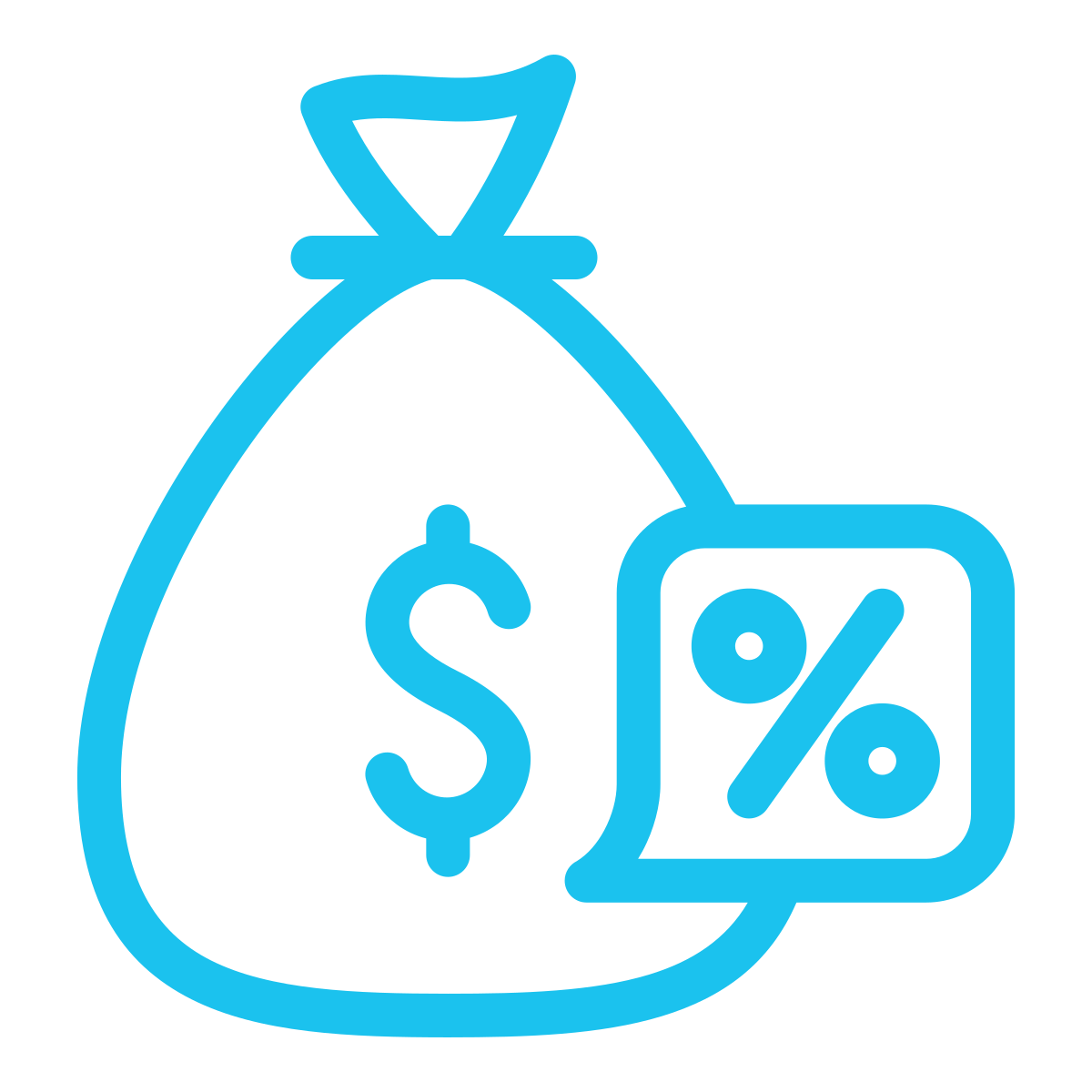 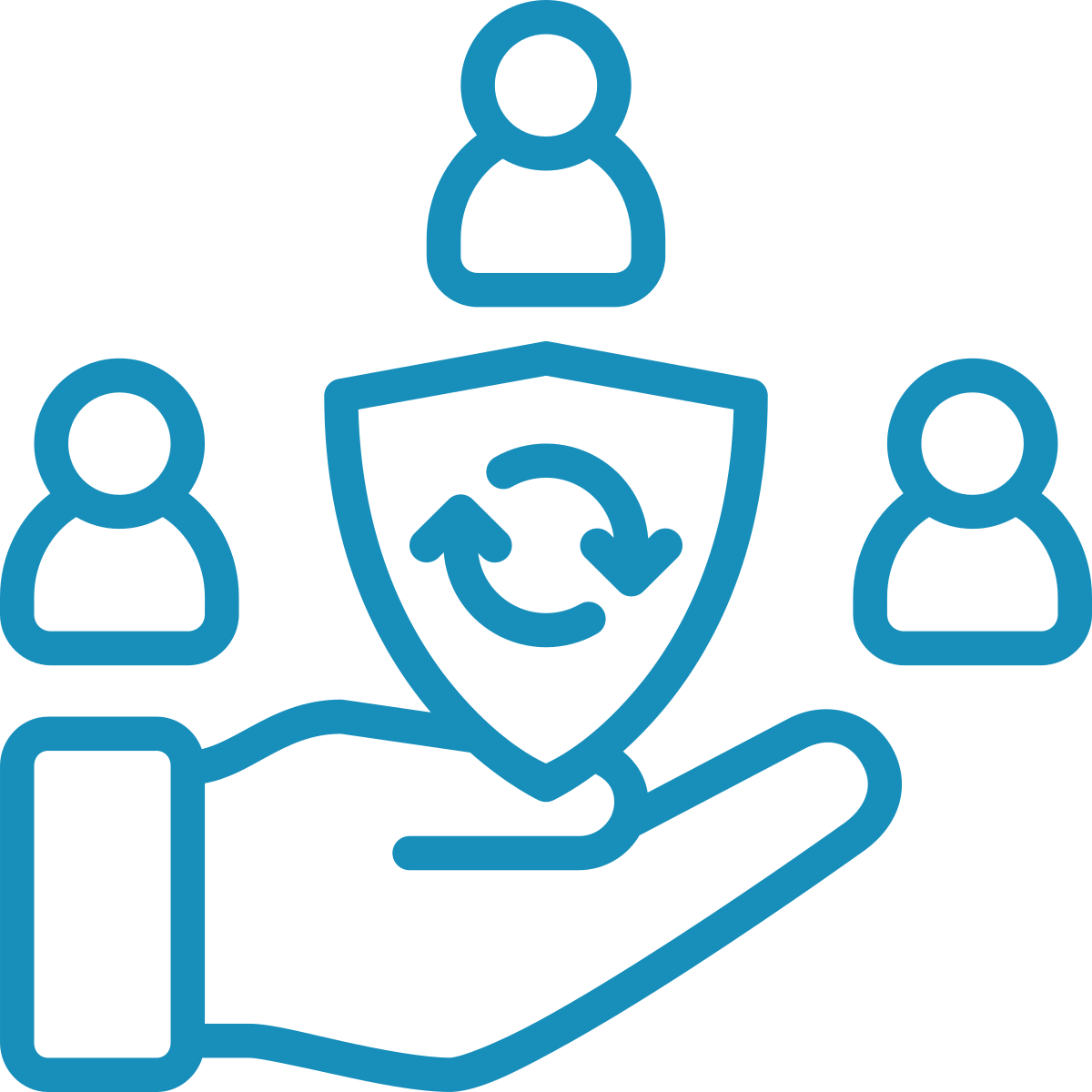 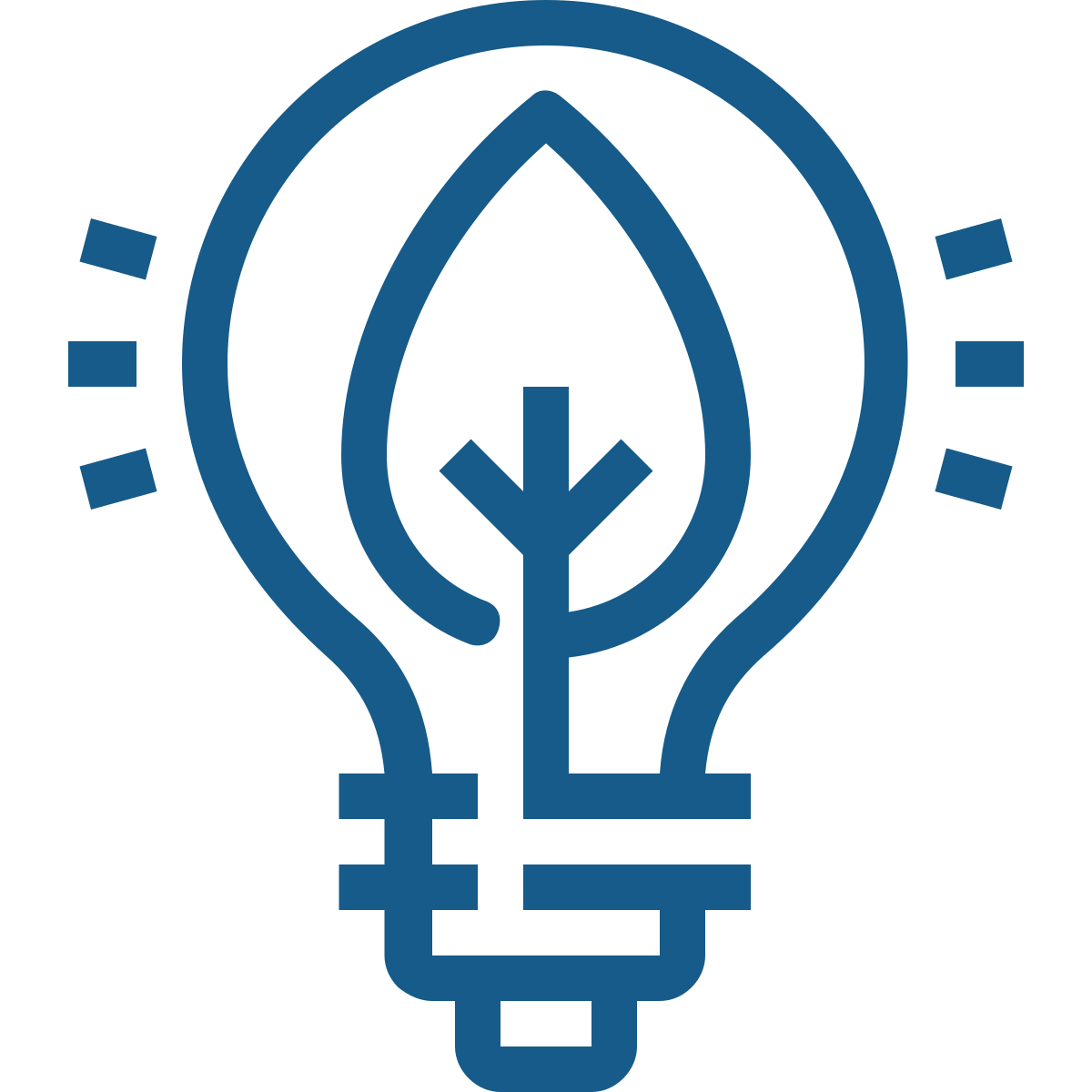 Perception des recettes
Lutte contre la corruption
Transition énergétique
Questions environnementales, sociales et de genre
[Speaker Notes: La Norme ITIE 2023, qui en est à sa quatrième version, comprend désormais plusieurs dispositions nouvelles et améliorées qui permettent aux pays de relever les défis actuels les plus pressants en matière de gouvernance des ressources naturelles. 
Elles portent globalement sur quatre domaines thématiques : la lutte contre la corruption, la transition énergétique, les questions sociales, environnementales et de genre, et la perception des recettes.  
La nouvelle version de la Norme ITIE met également davantage l’accent sur le rôle important que les groupes multipartites nationaux peuvent jouer pour appuyer le débat public et traiter les questions clés de gouvernance qui sont en ligne avec les priorités nationales.]
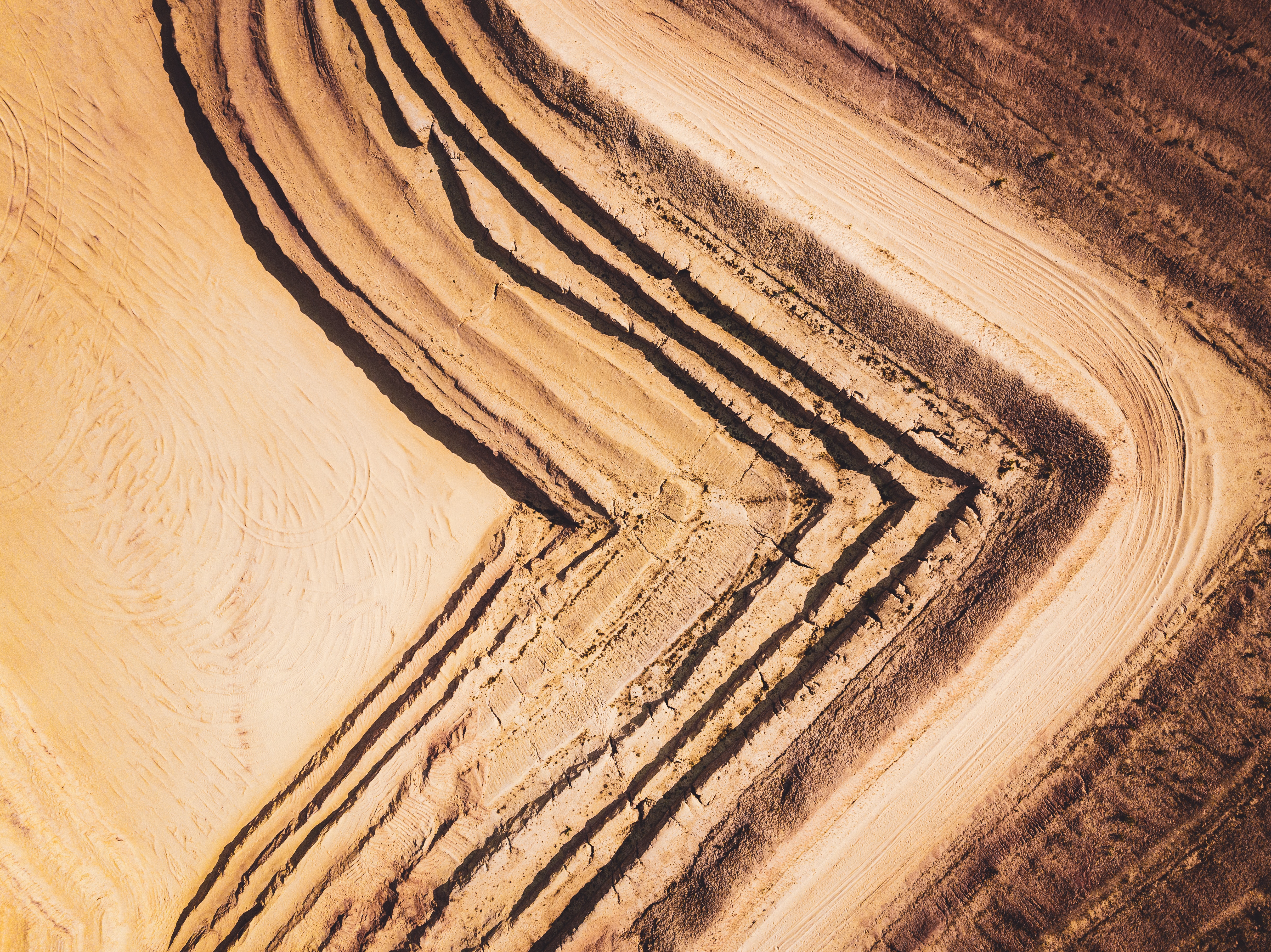 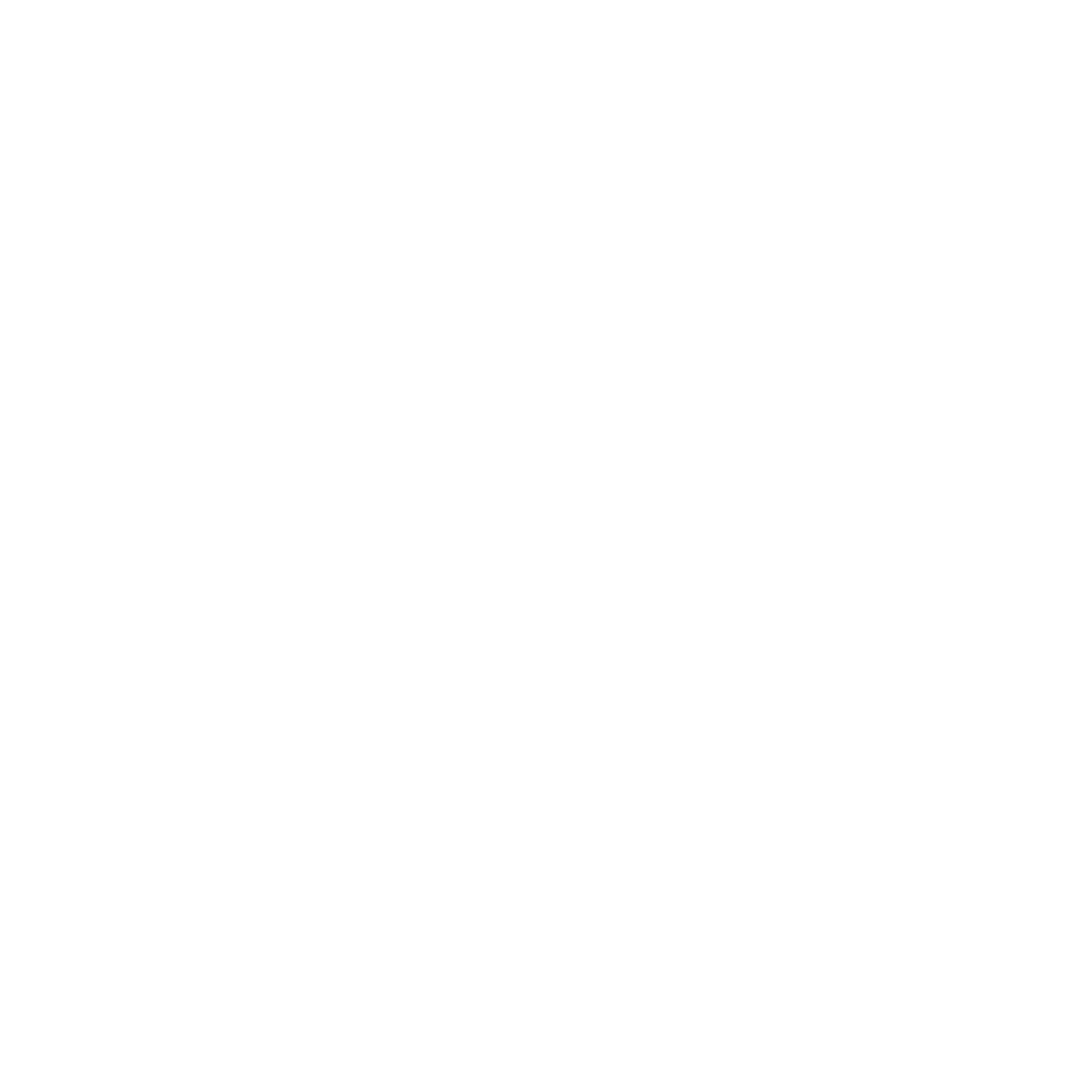 Lutte contre la corruption
De nouvelles dispositions permettent aux  pays et aux entreprises d’utiliser la plateforme de l’ITIE pour identifier et traiter les risques de corruption dans le secteur des ressources naturelles.
[Speaker Notes: Depuis 2020, l’ITIE renforce son travail de lutte contre la corruption, car la mise en œuvre de l’ITIE est un moyen privilégié d’aborder les risques de corruption et liés à la gouvernance dans le secteur des ressources naturelles. 
Pour la première fois, la Norme ITIE 2023 se réfère donc explicitement à la lutte contre la corruption, à la fois dans les objectifs et dans le texte de plusieurs exigences. 
Elle contient des dispositions visant à aider les pays mettant en œuvre l’ITIE à identifier les maillons de la chaîne de valeur du secteur extractif qui sont vulnérables à la corruption, sans imposer de lourdes exigences au niveau des informations à rapporter. 
En outre, toutes les entreprises participant à l'ITIE sont désormais tenues de divulguer leur politique de lutte contre la corruption.]
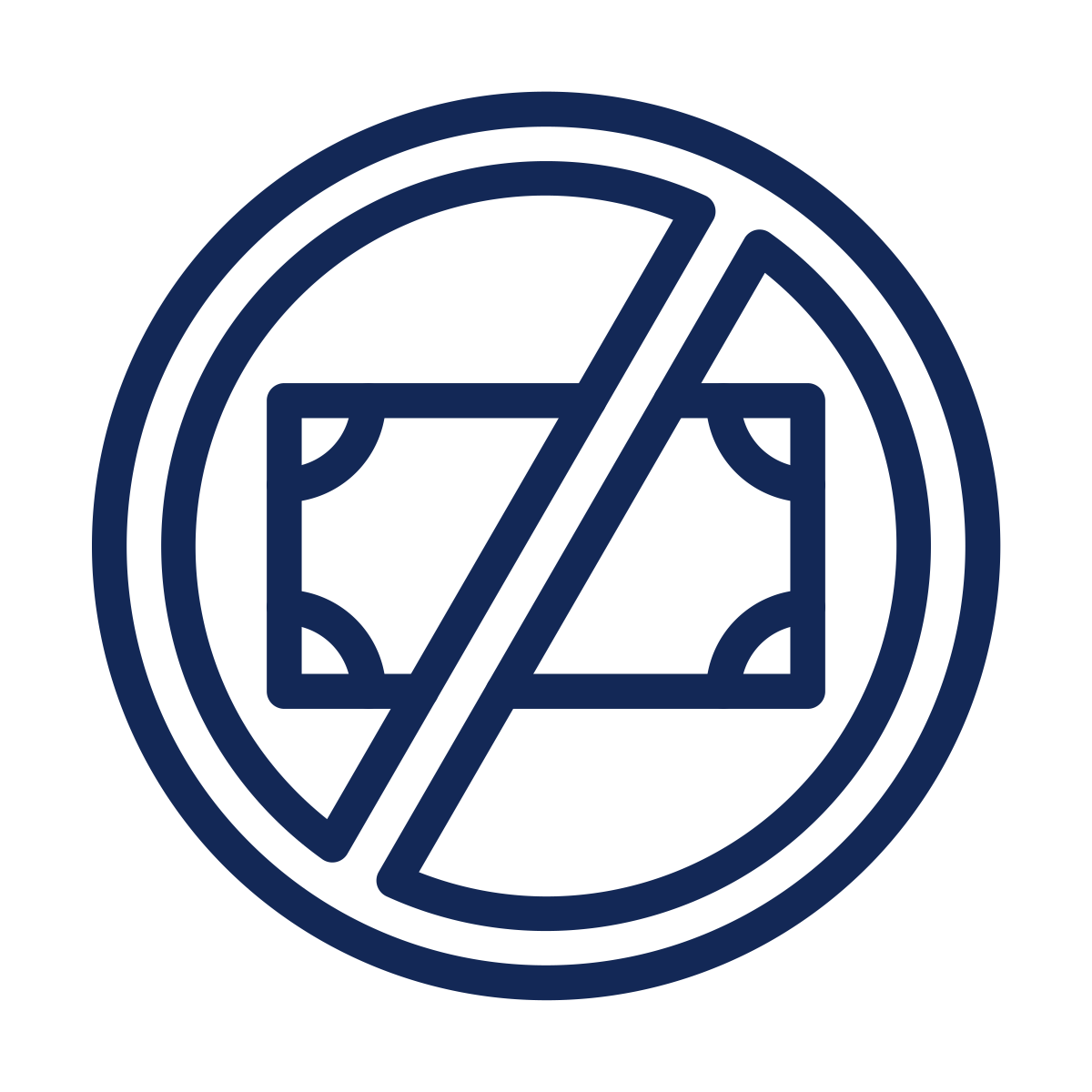 Intégration de la lutte contre la corruption dans les objectifs de l’ITIE et le travail du GMP
Exigences 1.4, 1.5, 2.1 et 7.1
Les objectifs de certaines Exigences de l’ITIE énoncent la nécessité de traiter les risques de corruption (par exemple, en matière d’octroi de licences, de propriété effective).
Il est exigé des GMP d’examiner les questions liées à la gouvernance du secteur extractif afin de veiller davantage à ce que la mise en œuvre de l’ITIE renforce les efforts de lutte contre la corruption et aborde d’autres questions de gouvernance pertinentes au niveau national.
[Speaker Notes: La Norme ITIE énonce désormais explicitement la nécessité de prendre en compte les risques de corruption dans le secteur du pétrole, du gaz et des mines: ils sont donc reflétés dans l'objectif de certaines Exigences ITIE, dont celles relatives à l'octroi de licences et à la propriété effective. 
Les groupes multipartites sont tenus d'examiner les questions liées à la gouvernance du secteur extractif - y compris les affaires de corruption - afin de garantir que la mise en œuvre de l'ITIE permette de renforcer les efforts de lutte contre la corruption et d’aborder d’autres questions de gouvernance pertinentes au niveau national.]
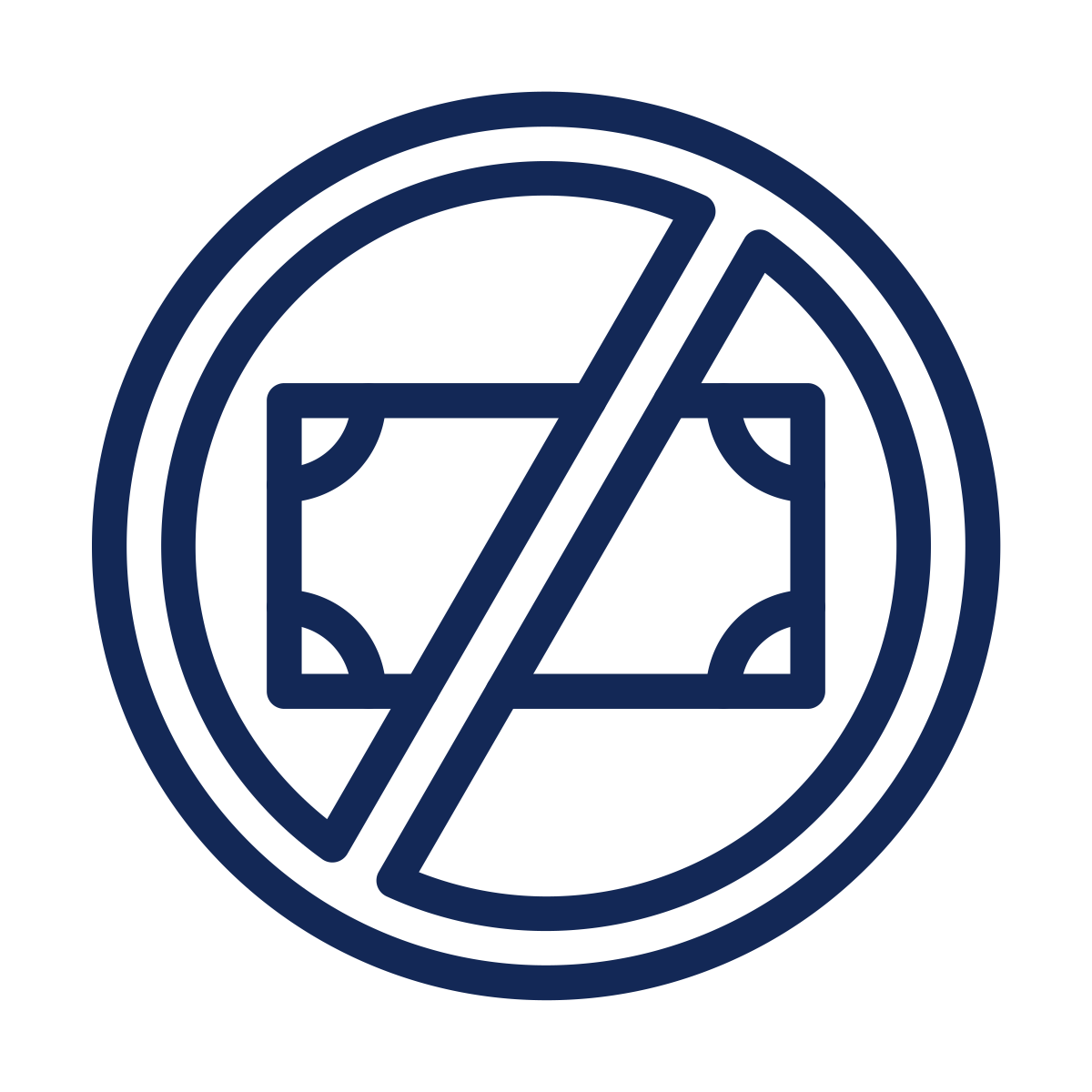 Divulgation des politiques et des pratiques de lutte contre la corruption des entreprises
Exigences 1.2 et 2.6
Il est attendu de toutes les entreprises déclarantes et les entreprises d’État de publier une politique de lutte contre la corruption.
Il est attendu des entreprises participant aux GMP de s’engager dans des processus de vérification préalable rigoureux.
Les entreprises d'État sont encouragées à divulguer la propriété effective de leurs agents ou intermédiaires, fournisseurs ou sous-traitants.
[Speaker Notes: La Norme ITIE introduit de nouvelles exigences mettant en avant les garde-fous que les entreprises peuvent adopter pour déjouer la corruption. Toutes les entreprises déclarantes, y compris les entreprises d’État, doivent maintenant publier leur politique de lutte contre la corruption, définissant la manière dont elles gèrent ces risques et dont elles utilisent les données concernant la propriété effective.
En outre, les entreprises siégeant aux groupes multipartites sont censées observer un devoir de diligence rigoureux en vue de renforcer l’intégrité de l’ensemble du processus ITIE. 
Les entreprises d’État sont encouragées à divulguer, dans la mesure du possible, l’identité des bénéficiaires effectifs de leurs sociétés sous-traitantes, intermédiaires, ou de leurs fournisseurs et autres parties cocontractantes. 
De telles divulgations sont utiles pour révéler les liens pouvant exister avec des personnes politiquement exposées (PPE) ou les possibles conflits d’intérêts.]
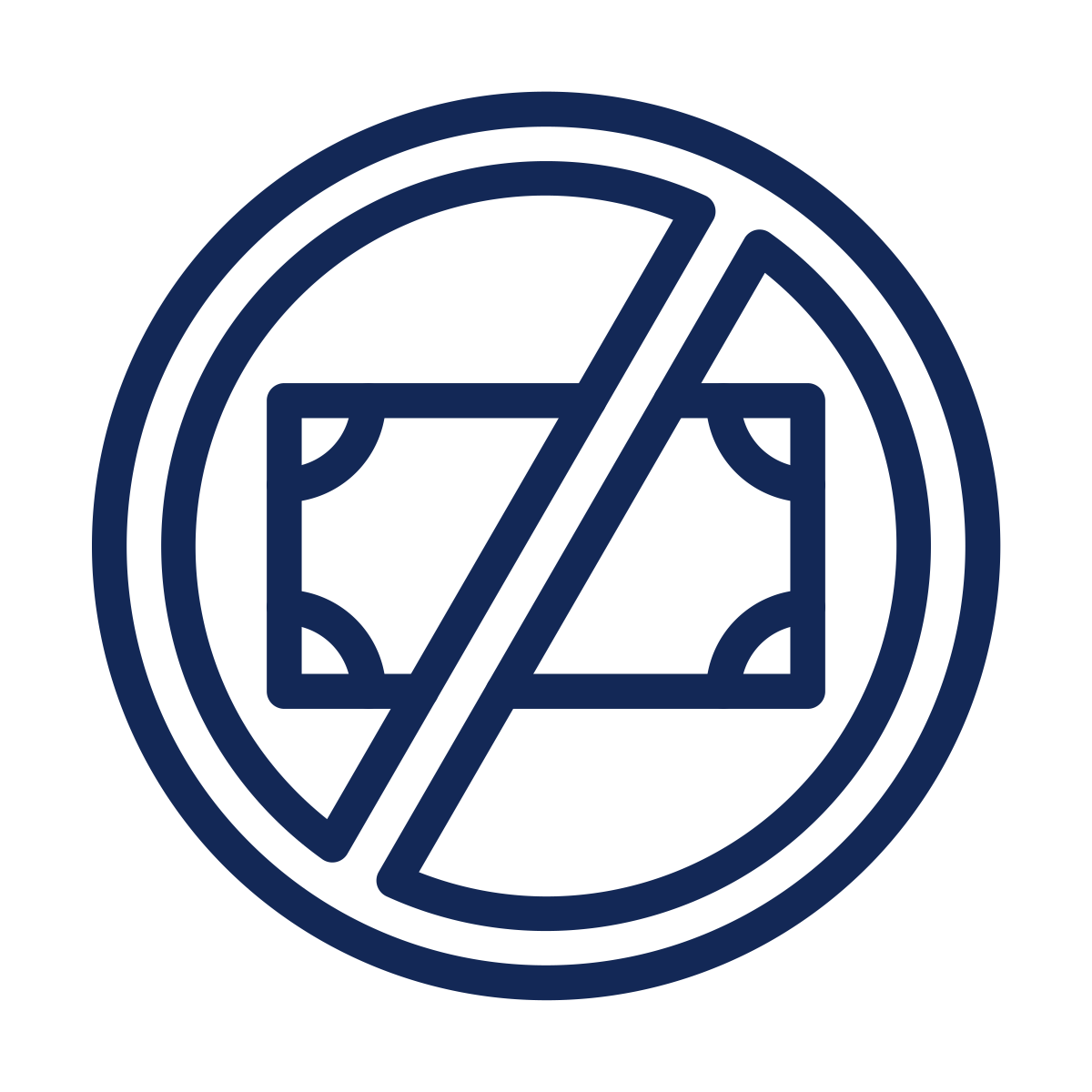 Seuils de propriété pour la déclaration des bénéficiaires effectifs
Exigence 2.5
Les pays sont encouragés à adopter un seuil de propriété de 10 % ou moins.
Il est exigé des pays de demander aux entreprises de divulguer toute personne politiquement exposée (PPE) qui détient directement ou indirectement une participation dans une entreprise, quel que soit son niveau de propriété.
[Speaker Notes: L’abaissement des seuils de déclaration des bénéficiaires effectifs des entreprises pétrolières, gazières et minières permet au public d’avoir une idée plus claire des personnes qui retirent un gain effectif des ressources naturelles. 
La Norme ITIE encourage maintenant les pays à adopter un seuil de propriété de 10 %, voire inférieur. 
Cela signifie que toute personne détenant directement ou indirectement au moins ce pourcentage d’actions dans une société sera déclarée comme bénéficiaire effectif de ladite société. 
Les pays sont également tenus de demander aux entreprises de divulguer le nom de toute personne politiquement exposée détenant directement ou indirectement une participation dans leur capital, quel que soit son niveau de participation. 
Ces informations sont importantes pour détecter les conflits d'intérêts. Les entreprises sont également encouragées à divulguer la structure de leur actionnariat afin de fournir une vue d'ensemble de la chaîne de propriété.]
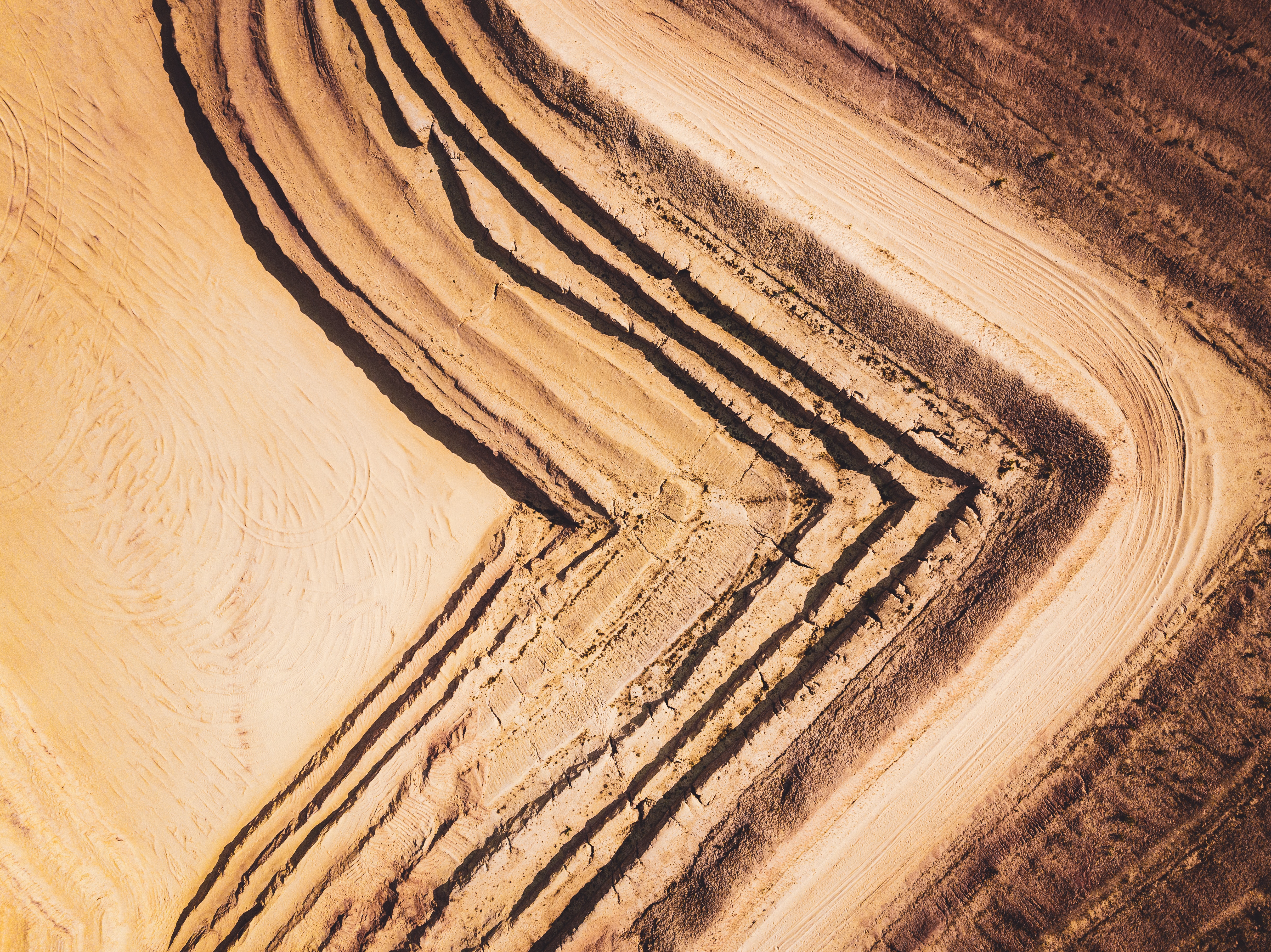 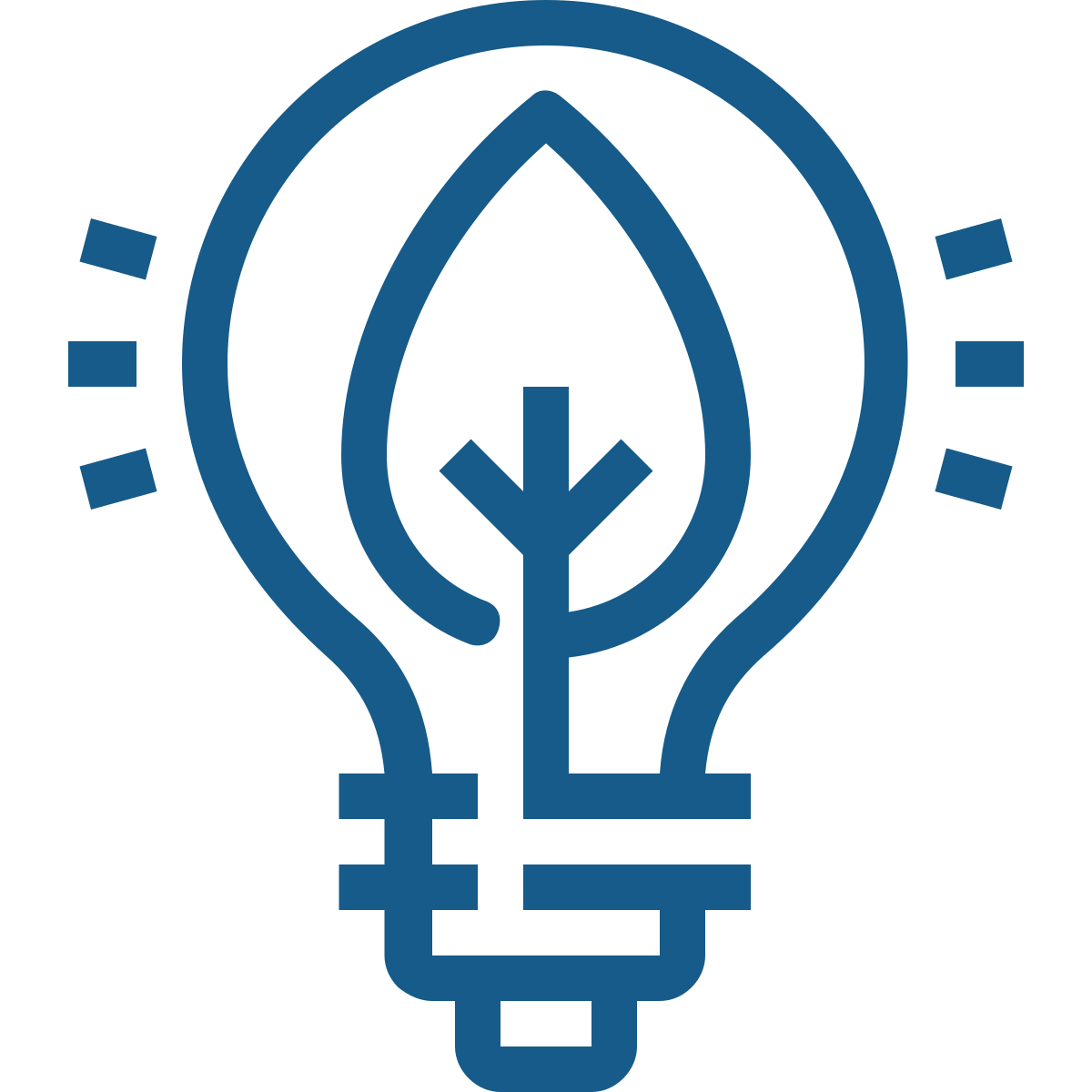 Transition énergétique
De nouvelles dispositions soutiennent la divulgation et le débat public sur les impacts de la transition énergétique en faisant la lumière sur les politiques pertinentes et les recettes attendues du pétrole, du gaz et des minéraux selon différents scénarios de marché.
[Speaker Notes: La transition mondiale vers une économie à faibles émissions de carbone a un impact sur l’ensemble de la chaîne de valeur du secteur extractif, qu’il s’agisse de la manière dont les licences sont attribuées ou dont les recettes publiques sont affectées. 
La transition énergétique conduit à redéfinir les types de données, de divulgations et de dialogues nécessaires pour appuyer la redevabilité et la bonne gouvernance du secteur des ressources naturelles. 
Depuis 2020, l’ITIE a entrepris de mieux refléter les considérations liées à la transition énergétique et à son impact sur les pays riches en ressources. 
Reconnaissant que la transition énergétique est une question transversale, la Norme ITIE 2023 promeut la divulgation d’informations et le débat public sur les impacts qu’elle entraîne sur les économies nationales et leurs secteurs extractifs.  
Bien qu'elles ne soient pas mentionnées ici, de nombreuses autres améliorations apportées à la Norme ITIE sont également pertinentes au regard de la transition énergétique, notamment celles relatives à la production et aux exportations.]
Accroître la compréhension des politiques de transition énergétique
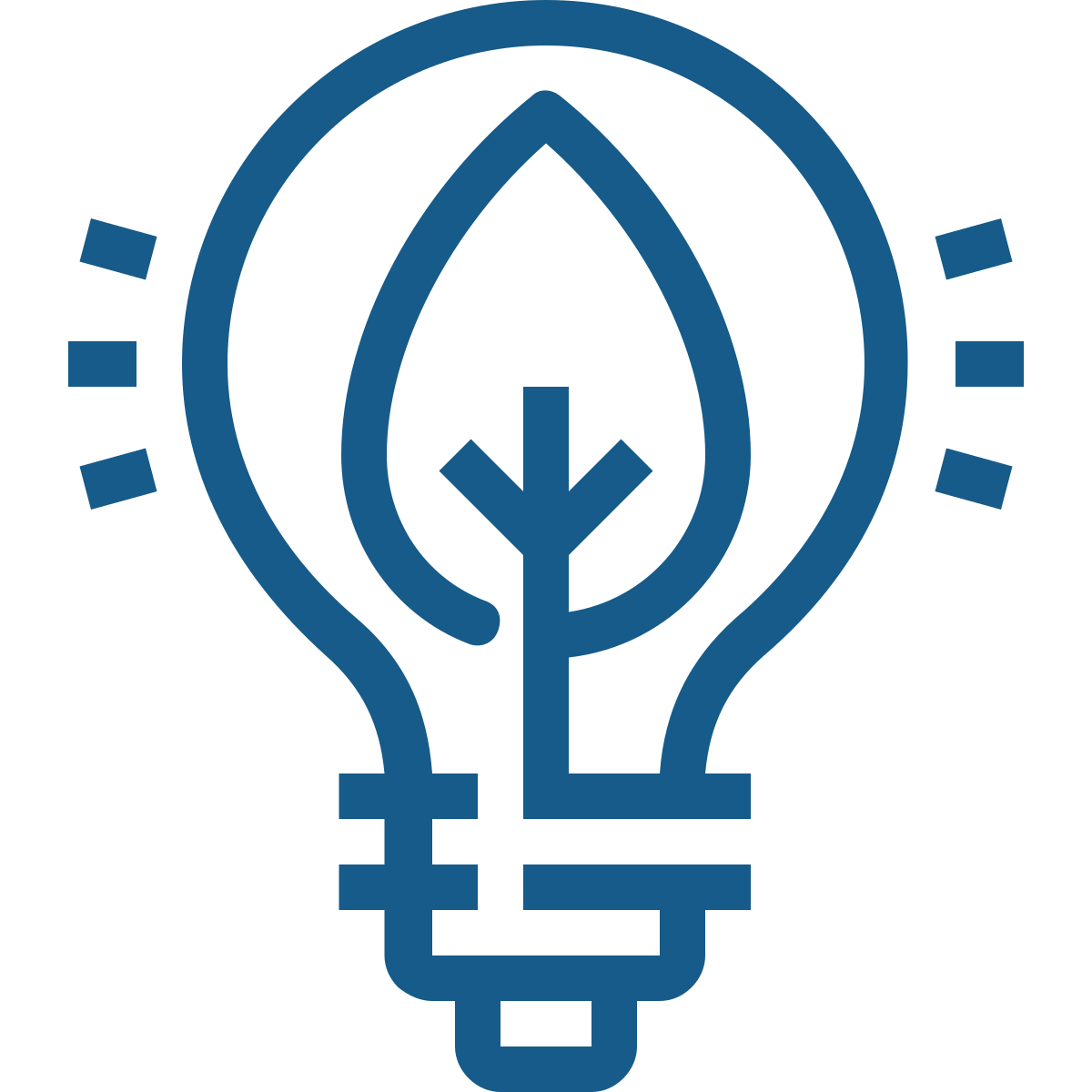 Exigence 2.1
Il est exigé des pays de divulguer leurs engagements, politiques et plans en matière de transition énergétique.
Les pays sont encouragés à divulguer les subventions publiques qui sont applicables au secteur.
Les pays sont également encouragés à divulguer un résumé des mécanismes de tarification du carbone et des taxes sur le carbone, ainsi que toute réforme en cours.
[Speaker Notes: La Norme ITIE 2023 introduit de nouvelles exigences visant à mieux faire comprendre au public l'impact que les politiques gouvernementales liées à la transition énergétique peuvent avoir sur le secteur pétrolier, gazier et minier. 
Ces informations peuvent alimenter le débat public sur la préparation d’un pays à la transition. 
Outre leurs engagements et leurs plans, les gouvernements sont encouragés à divulguer les subventions publiques au secteur. 
Les pays sont également encouragés à faire connaître, au moins dans les grandes lignes, les mécanismes de tarification du carbone et des taxes sur le carbone, ainsi que des réformes en cours dans ce domaine.]
Compréhension des licences et des réserves
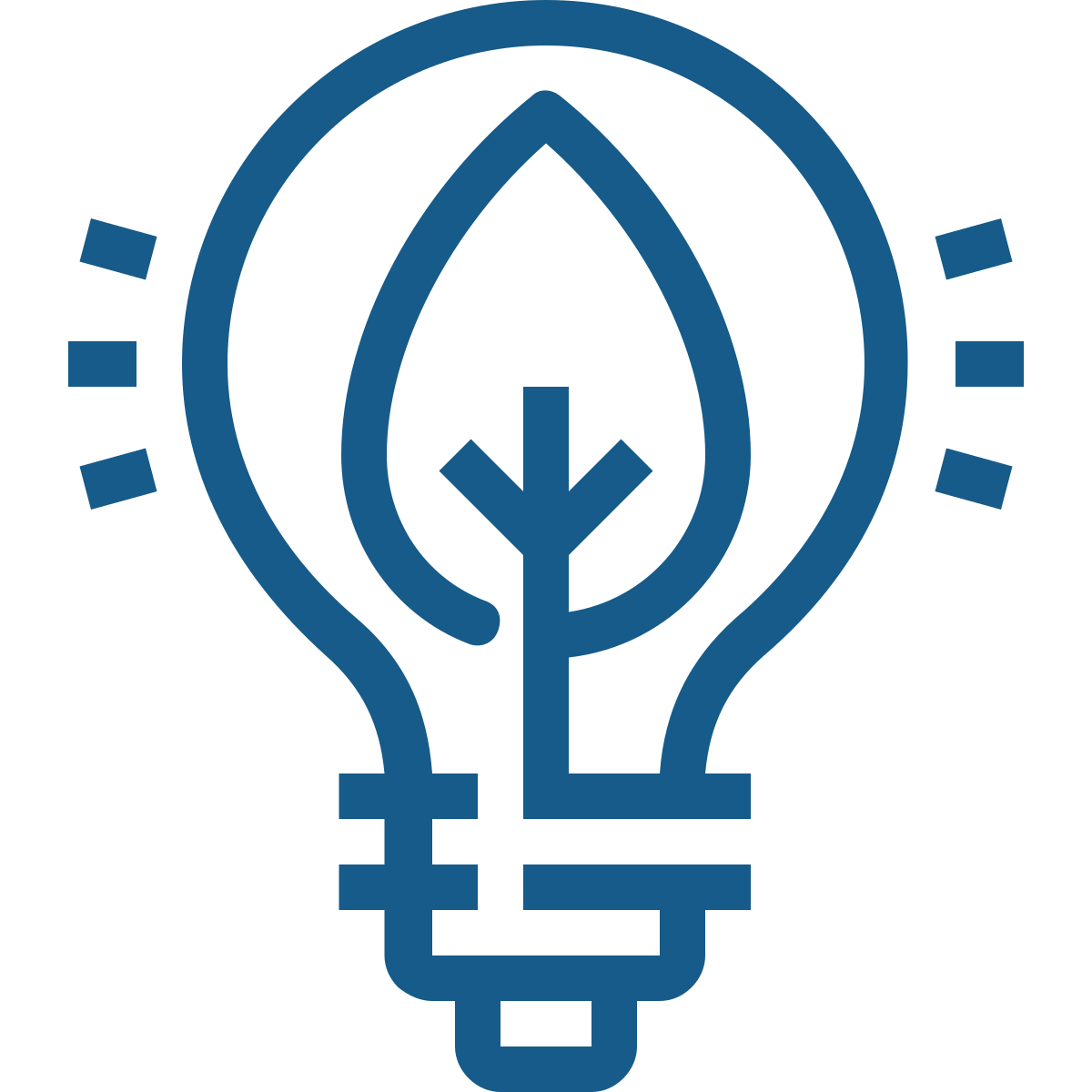 Exigences 2.2 et 3.1
Il est exigé des pays de documenter la justification de l’accélération des licences d’exploitation minière, ainsi que les détails du processus d’octroi de licences.
Les pays sont encouragés à divulguer les réserves prouvées de pétrole, de gaz et de minéraux.
[Speaker Notes: Octroi de licences :
La course aux minerais nécessaires à la transition énergétique pourrait conduire à accélérer le processus d’attribution des licences d'exploitation minière. 
La Norme ITIE 2023 exige que les pays documentent les raisons pour lesquelles ils appliquent une procédure accélérée, ainsi que ses étapes. 
Cela permettra de s'assurer que les limites prévues sont respectées.

Réserves :
Les pays sont encouragés à divulguer leurs réserves prouvées de pétrole, de gaz et de minerais. 
De telles informations peuvent aider à comprendre les impacts économiques possibles de la transition énergétique : le public peut ainsi savoir quelles sont les réserves disponibles de combustibles fossiles, et quels sont les minéraux utilisés dans les technologies à faibles émissions de carbone. 
Ces données peuvent également servir à l'analyse des émissions potentielles de carbone associées aux réserves de combustibles fossiles d’un pays.]
Attentes à l’égard des recettes futures
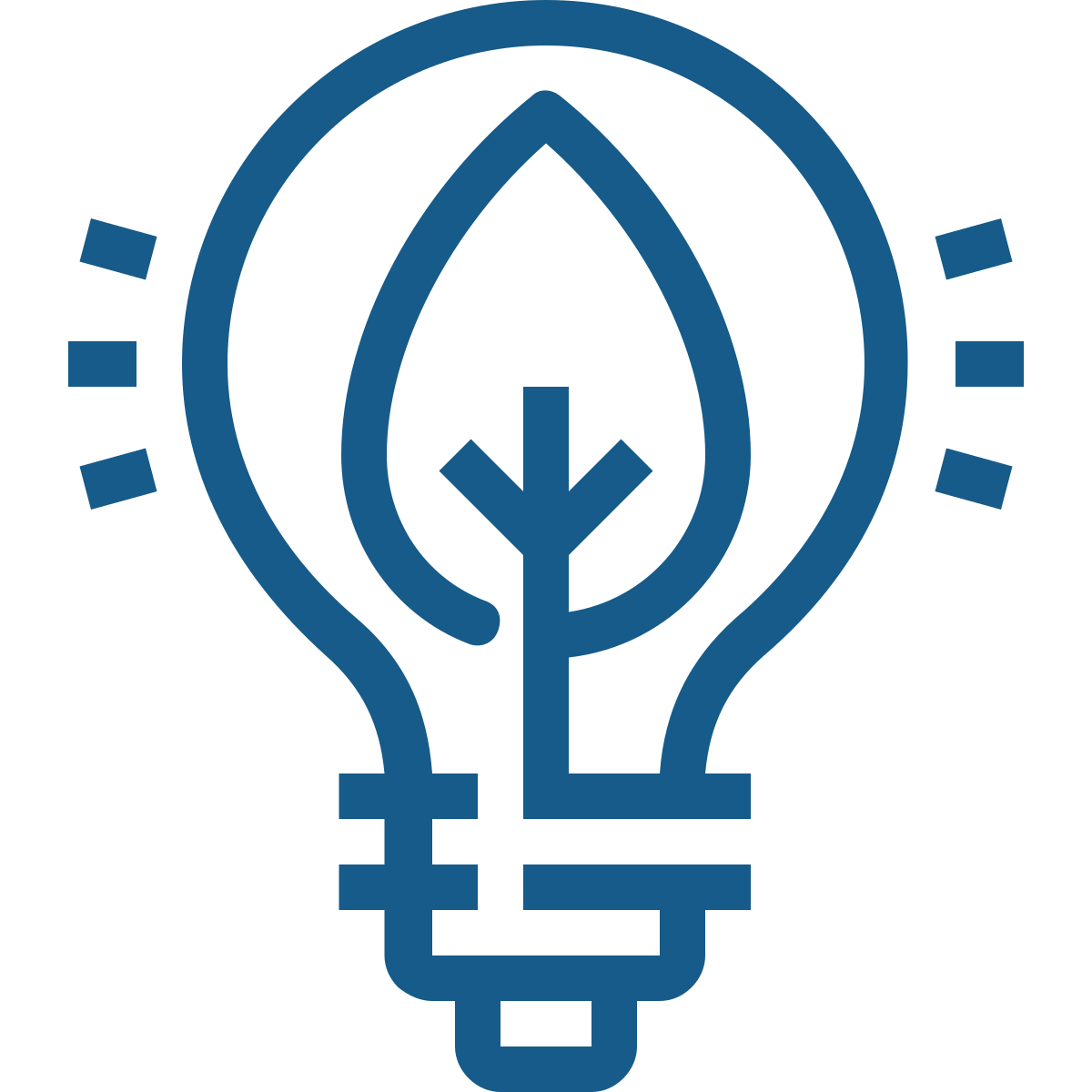 Exigences 5.3 et 2.6
Il est attendu des gouvernements de divulguer leurs projections ou scénarios de recettes, ainsi que les hypothèses sous-jacentes.
Les entreprises sont encouragées à divulguer des informations sur leurs futurs plans de production, à la demande du GMP.
Les entreprises d’État sont encouragées à divulguer la mesure dans laquelle leurs décisions d’investissement sont alignées sur les considérations relatives à la transition énergétique et au risque climatique.
[Speaker Notes: La transition énergétique aura un impact sur les recettes publiques provenant des combustibles fossiles et de certains minéraux, en particulier celles qui sont nécessaires aux technologies liées aux énergies renouvelables. 
Les gouvernements devront divulguer leurs prévisions ou scénarios de recettes, ainsi que les hypothèses qui sous-tendent ces prévisions. 
Les entreprises sont censées divulguer des informations sur leurs futurs plans de production, si le Groupe multipartite en fait la demande. 
Ce type d’informations permettra aux citoyens de savoir si leur pays se prépare à la transition énergétique, et alimentera le débat public sur la prévisibilité et viabilité des recettes publiques.]
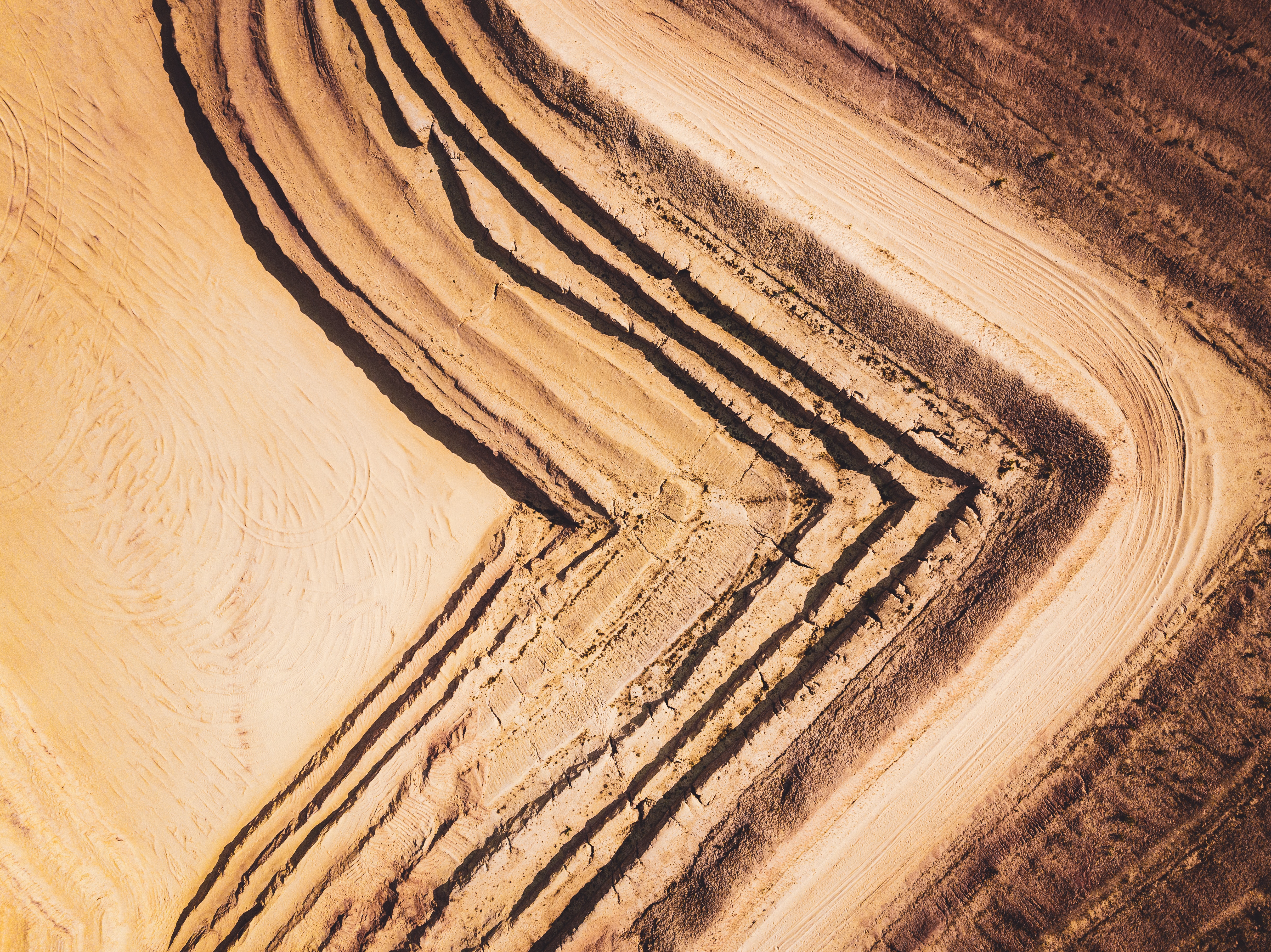 Questions sociales, environnementales et de genre
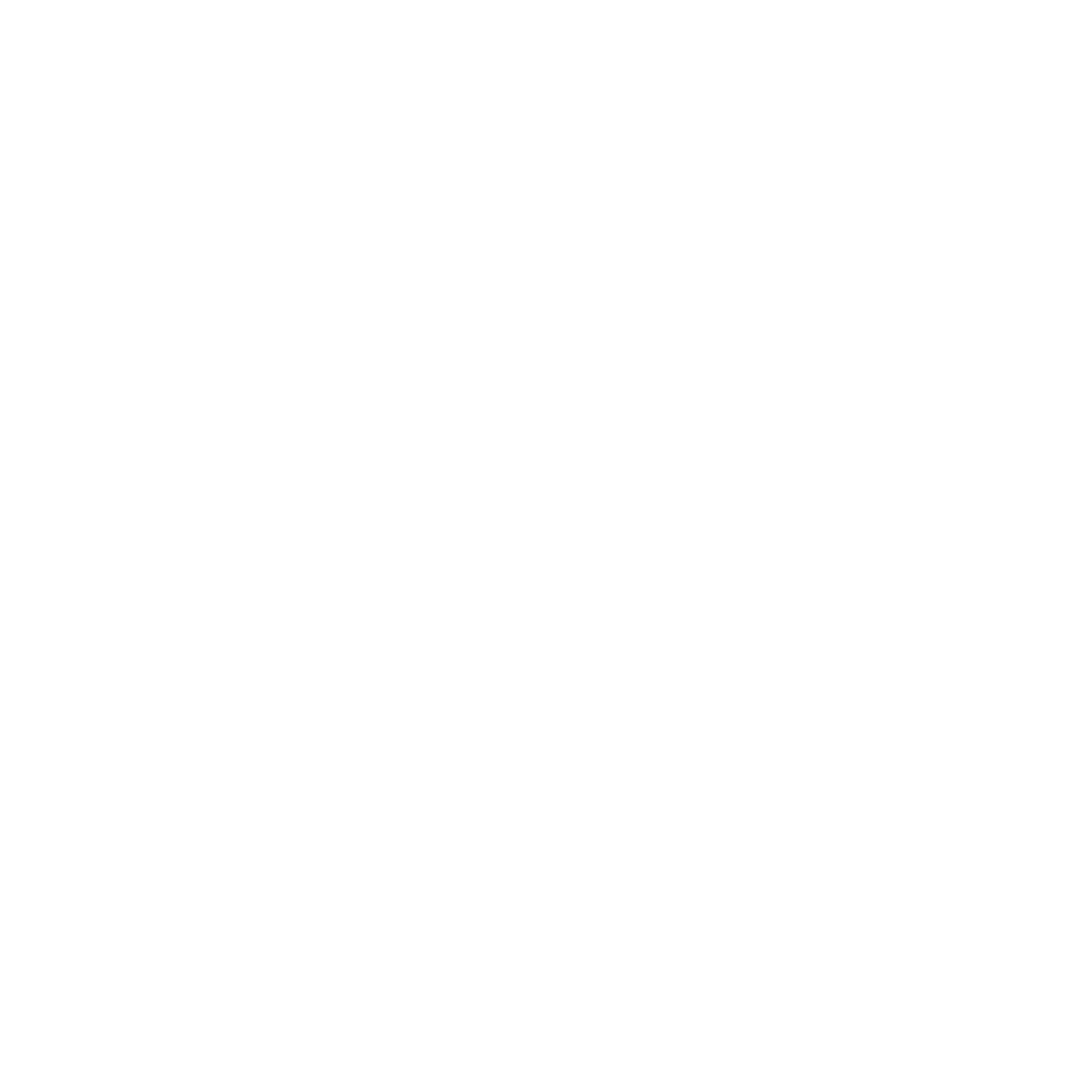 La Norme ITIE 2023 inclut des dispositions renforcées pour promouvoir une plus grande diversité dans la prise de décision et des divulgations qui prennent en compte les questions sociales, environnementales et de genre.
[Speaker Notes: Il existe souvent des obstacles structurels qui empêchent les femmes de participer de manière égale au secteur des ressources naturelles et d’en tirer profit. 
En réponse à l’attention croissante portée aux questions sociales, environnementales et de genre en lien avec la gouvernance du secteur extractif, la Norme ITIE 2023 contient des dispositions qui encouragent une participation diversifiée aux groupes multipartites et la divulgation de données tenant compte de la dimension de genre.]
Déclaration des consultations et du consentement des communautés
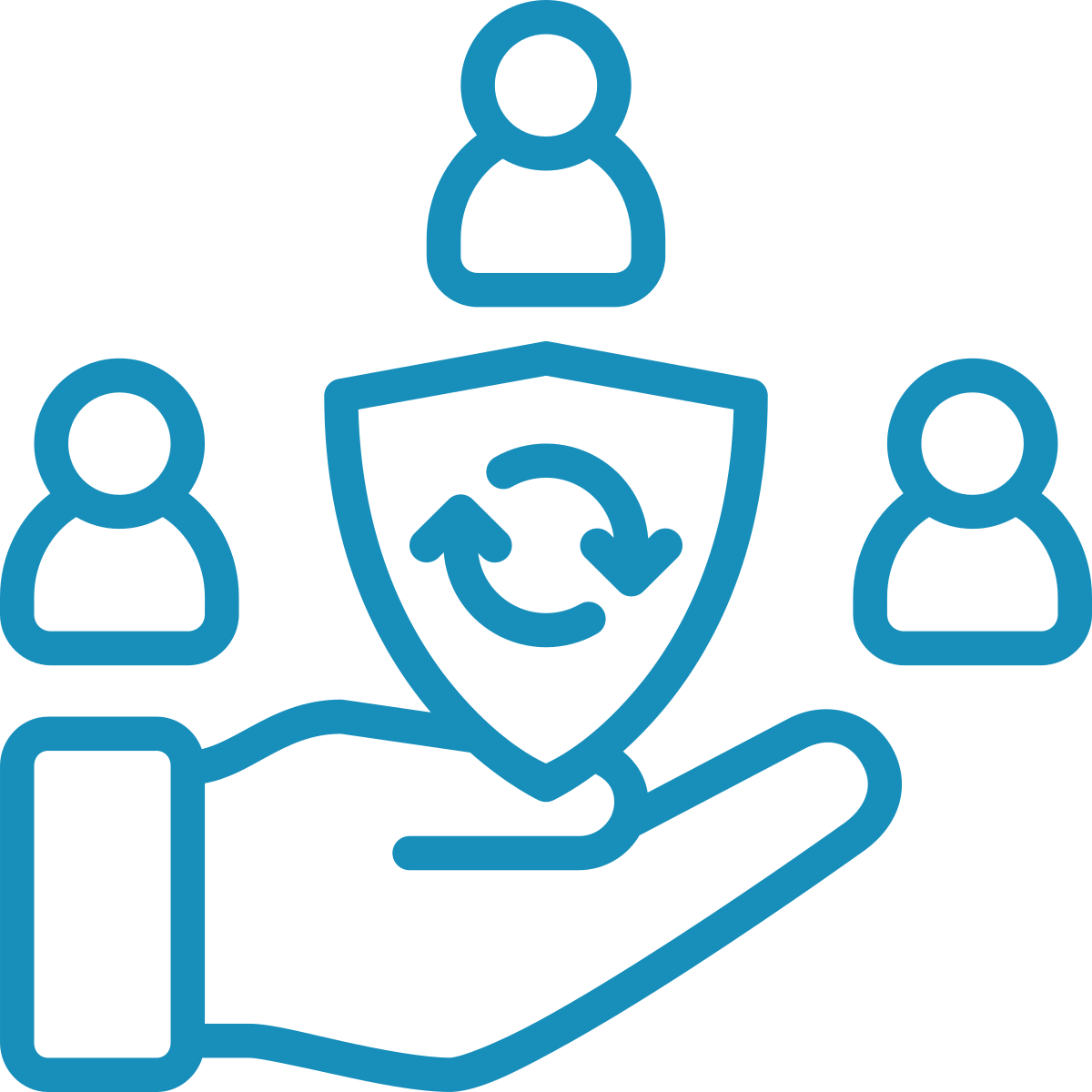 Exigence 2.2
Il est attendu des pays et des entreprises d’inclure dans leurs divulgations des informations expliquant le processus de consultation suivi pour l’attribution d’une licence.
[Speaker Notes: Dans de nombreux pays, les entreprises extractives sont légalement tenues de consulter les communautés concernées avant l'octroi d'une licence d'exploitation pétrolière, gazière ou minière. 
Dans certains cas, le consentement préalable, libre, et éclairé (CPLE) des populations autochtones est nécessaire pour qu'un projet puisse se poursuivre. 
Selon la Norme ITIE 2023, les pays et les entreprises devront inclure dans leurs déclarations des informations expliquant le processus de consultation suivi lors de l’attribution d'une licence.]
Données ventilées par genre sur les bénéfices pour les communautés
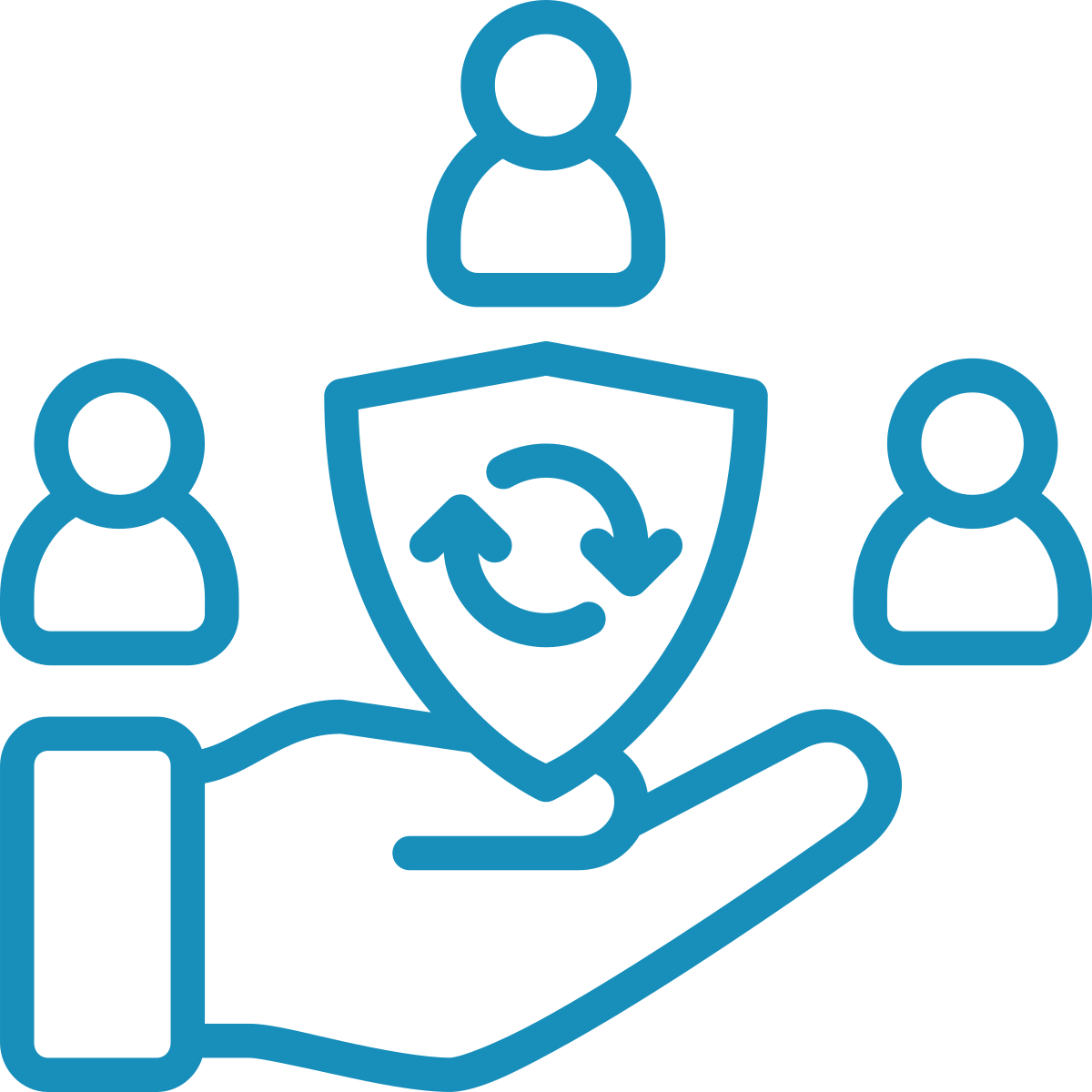 Exigences 5.2 et 6.1
Les pays sont encouragés à rendre compte de la manière dont les recettes sont gérées au niveau local, notamment de la manière dont les femmes et les groupes marginalisés sont pris en compte.
[Speaker Notes: Assez fréquemment, les gains tirés du secteur extractif ne sont pas répartis de manière égale entre les hommes et les femmes ; de même, il est notoire que les effets nocifs de l’extraction affectent particulièrement les femmes vivant près des sites extractifs. 
La Norme ITIE 2023 introduit de nouvelles exigences qui permettent de faire la lumière sur la manière dont les dépenses sociales des entreprises doivent aussi profiter aux femmes. 
Les pays sont également encouragés à rendre compte de la façon dont les recettes sont gérées au niveau local, et aussi dont les femmes et les groupes marginalisés sont pris en compte.]
Données granulaires sur l’emploi
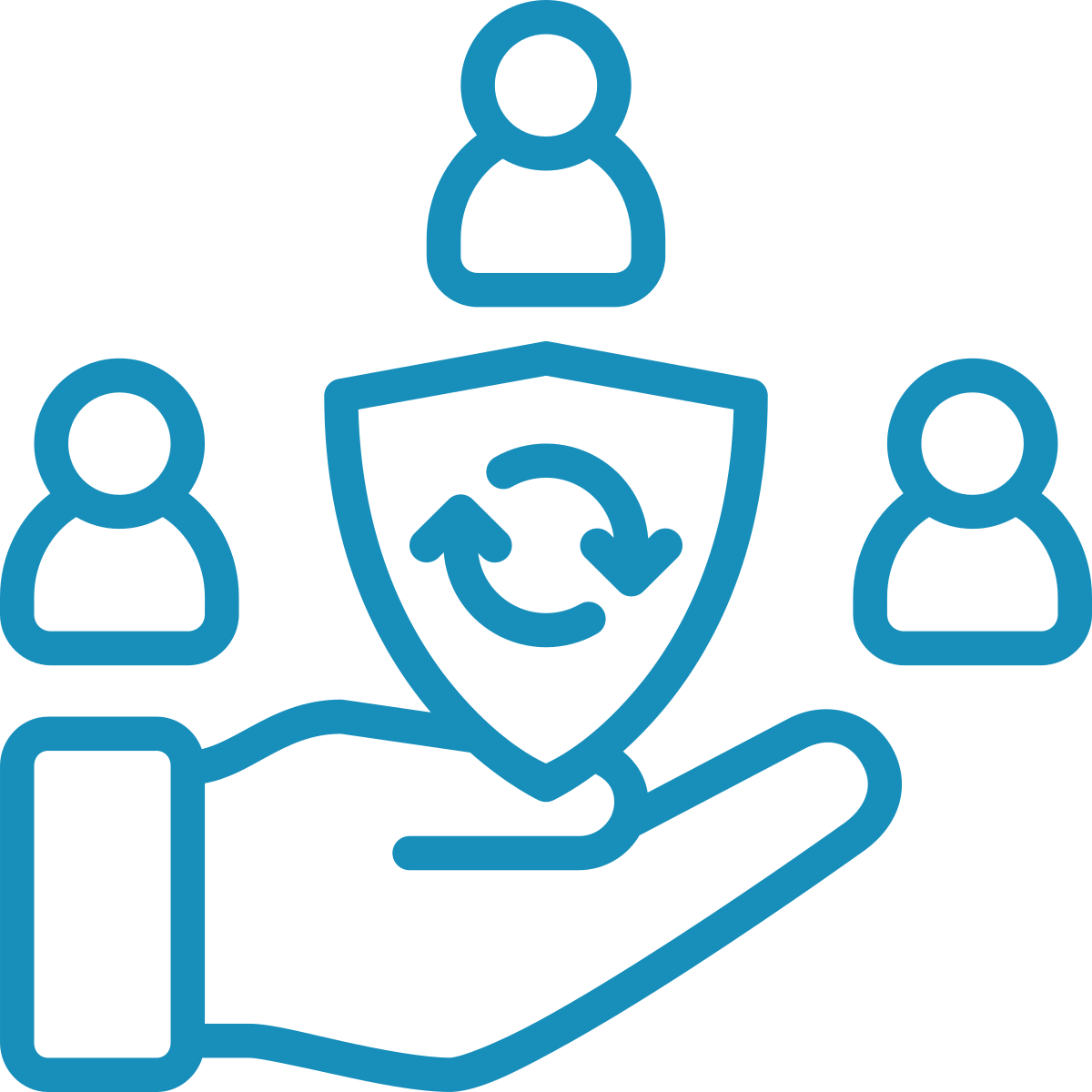 Exigence 6.3
Il est exigé des pays de divulguer des informations sur le nombre de femmes employées à différents niveaux professionnels, ainsi que sur la manière dont l’emploi est réparti entre les ressortissants locaux et étrangers.
Les entreprises sont encouragées à divulguer leurs disparités salariales entre les genres.
[Speaker Notes: Des informations plus détaillées sur l'emploi dans les industries pétrolières, gazières et minières peuvent aider les pays et les entreprises à élaborer des politiques qui favorisent l'égalité des sexes et les débouchés pour la population locale. 
La Norme ITIE 2023 introduit de nouvelles exigences en matière de divulgation d’informations sur le nombre de femmes employées à différents niveaux professionnels, ainsi que sur la proportion d’employés locaux versus  employés étrangers. 
Les entreprises sont incitées à révéler les écarts moyens de salaire entre employés de sexe masculin et de sexe féminin.]
Évaluations de l’impact environnemental, social et de genre
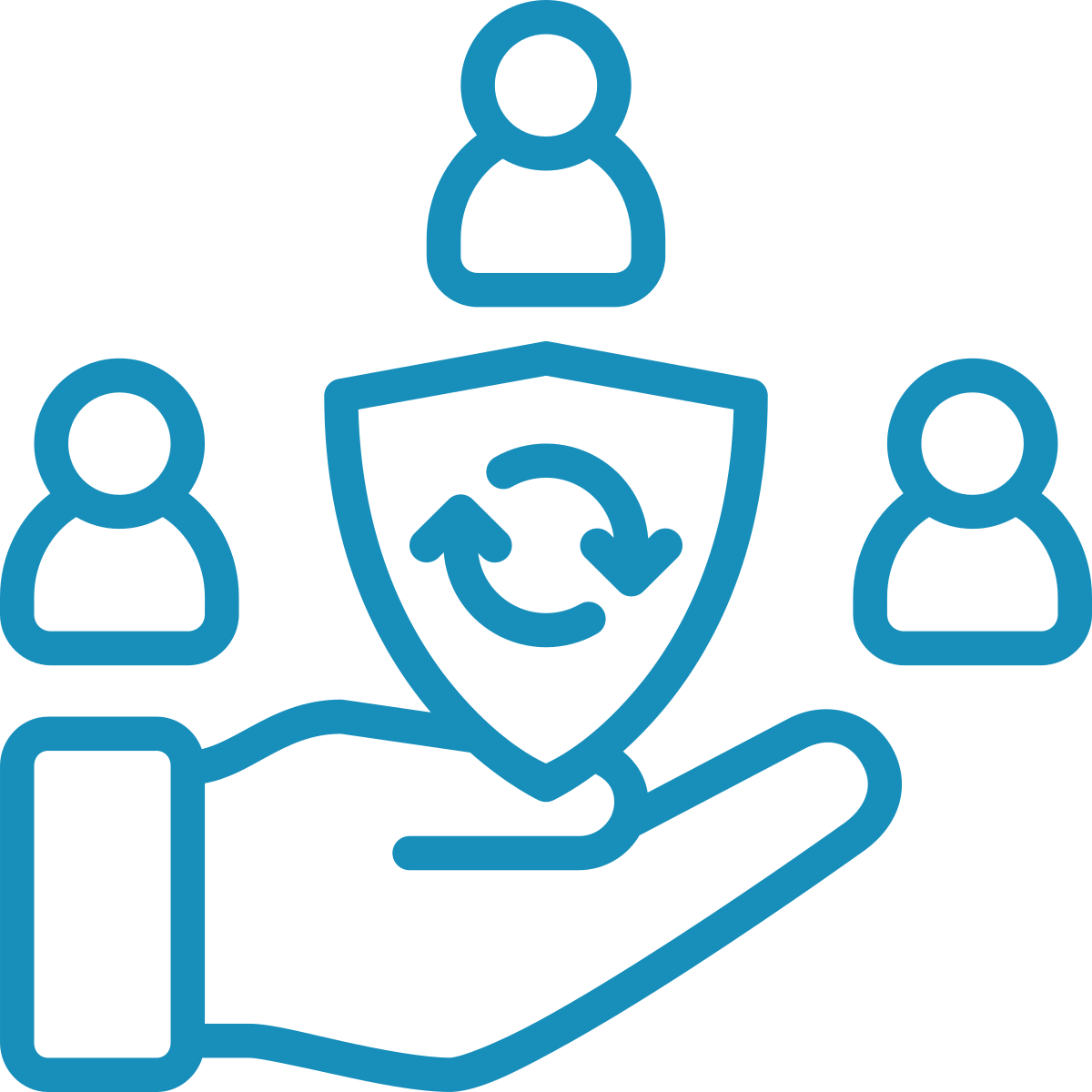 Exigence 6.4
Il est exigé des pays et des entreprises d’assurer que les évaluations de l’impact environnemental, social et de genre, ainsi que les rapports de suivi, soient accessibles au public.
[Speaker Notes: Bien que les études d’impacts sur le plan environnemental, social et de l’égalité de genre des projets pétroliers, gaziers et miniers soient souvent des documents publics, il peut être difficile d'y accéder, en particulier pour les communautés touchées par les activités extractives. 
Les pays et les entreprises sont désormais tenus de veiller à ce que les études d'impact sur l’environnement, la société et l’égalité des sexes, ainsi que les rapports de suivi, soient accessibles au public.]
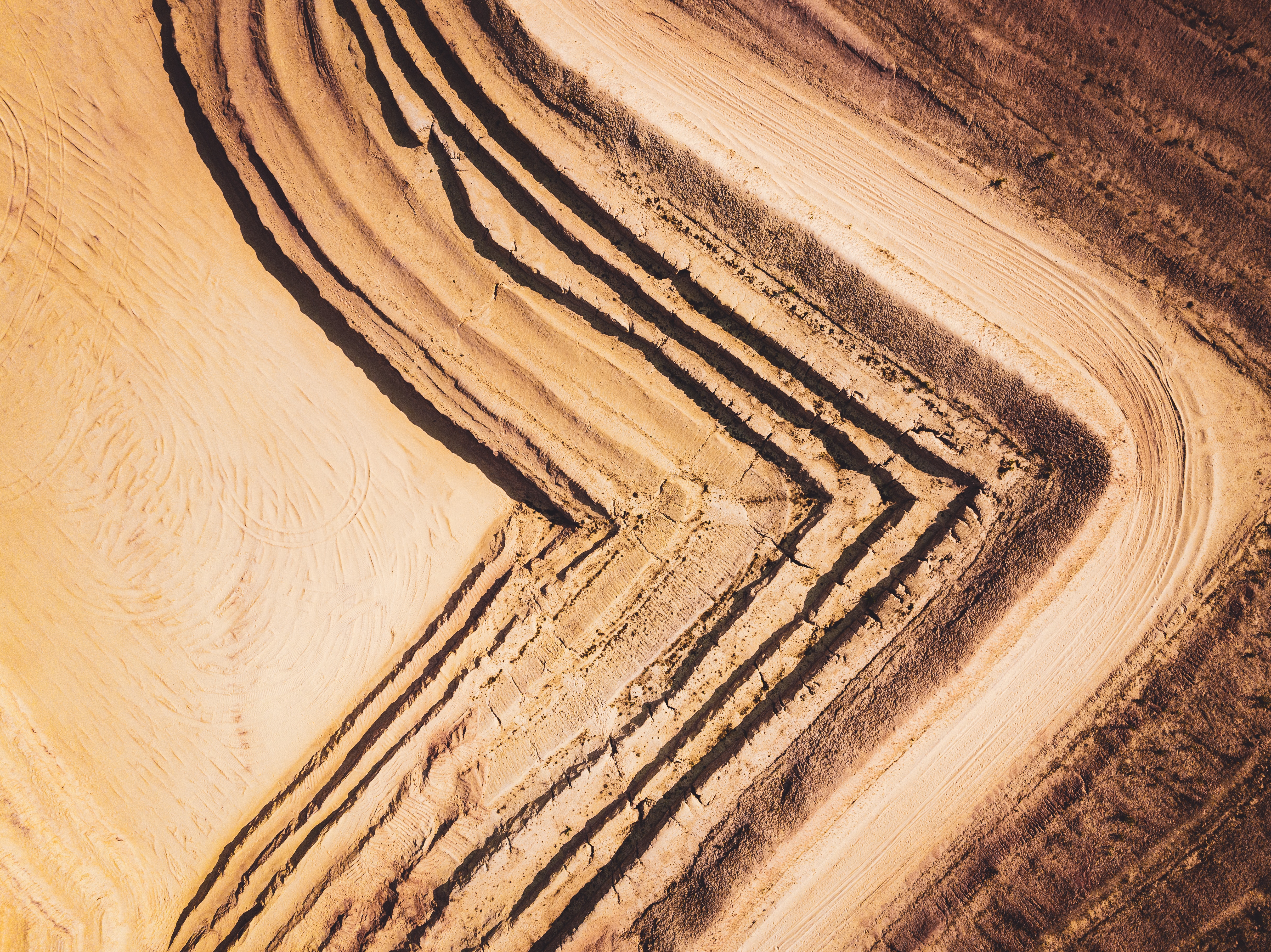 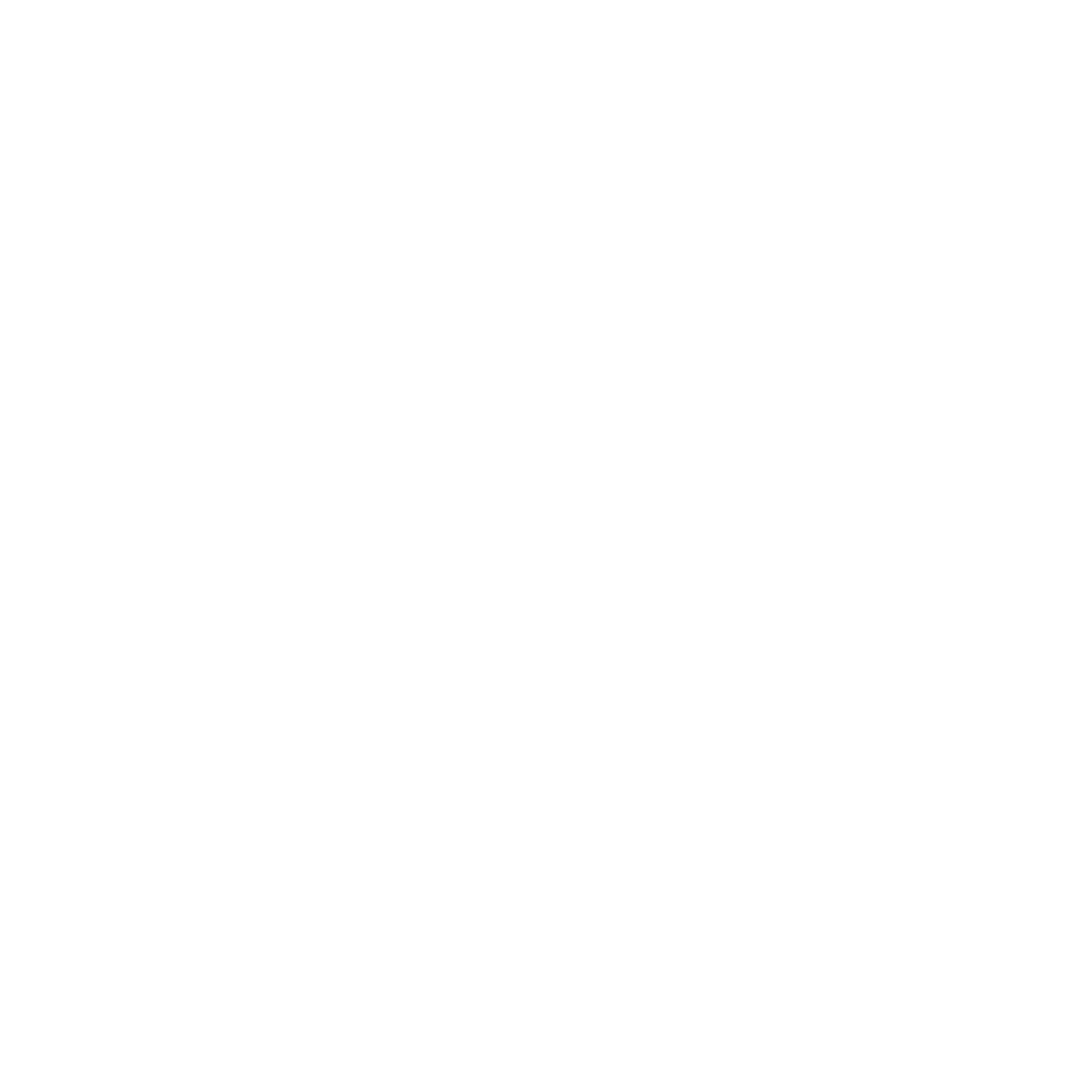 Perception des recettes
De nouvelles dispositions améliorées exigent des divulgations de recettes plus complètes et plus détaillées, qui peuvent aider les pays à renforcer leur base fiscale et à augmenter leurs recettes.
[Speaker Notes: La Norme ITIE 2023 comprend des dispositions qui exigent des informations plus fiables et plus complètes sur la production, les exportations, et les recettes du secteur extractif. 
De telles informations servent à étayer les analyses et peuvent aider les pays riches en ressources à renforcer leur base fiscale et en même temps l’efficacité de leur système de perception des recettes publiques. 
Les GMP, au travers des Rapports ITIE, peuvent analyser les mécanismes sous-jacents de collecte et de vérification des données, les données et formuler des recommandations pour améliorer les politiques et les pratiques.]
Divulgations de qualité accrue sur la production et les exportations
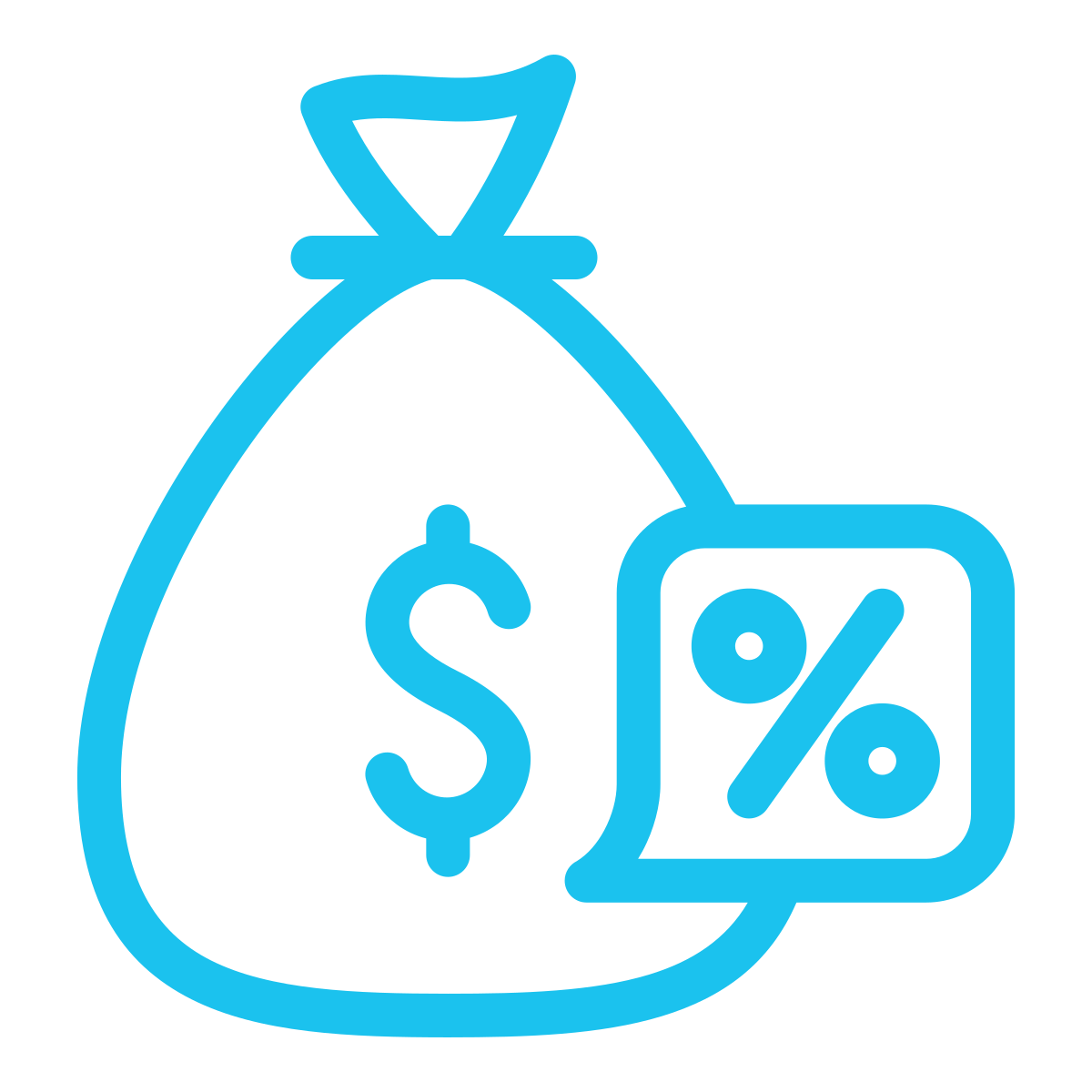 Exigences 3.2 et 3.3
Les pays doivent divulguer la manière dont ils suivent et vérifient l’exactitude des données de production et d’exportation.
Les pays doivent divulguer une estimation de la production et des exportations résultant de l’exploitation minière artisanale et à petite échelle.
[Speaker Notes: Lorsque les données de production et d’exportation sont ventilées par projet, ou même par transaction, cela permet de procéder à des analyses plus approfondies, lesquelles servent ensuite à identifier et à gérer les risques liés à la perte de revenus – tels que la déclaration inexacte des volumes ou des valeurs, le commerce illicite ou la corruption. 
En vertu de la Norme ITIE 2023, les pays devront expliquer la manière dont ils contrôlent et vérifient l’exactitude des données de production et d’exportation qui sont généralement communiquées par les propres compagnies pétrolières, gazières et minières. 
Une estimation de la production et des exportations résultant de l’exploitation minière artisanale et à petite échelle doit également être divulguée.]
Éclairage sur les coûts des entreprises
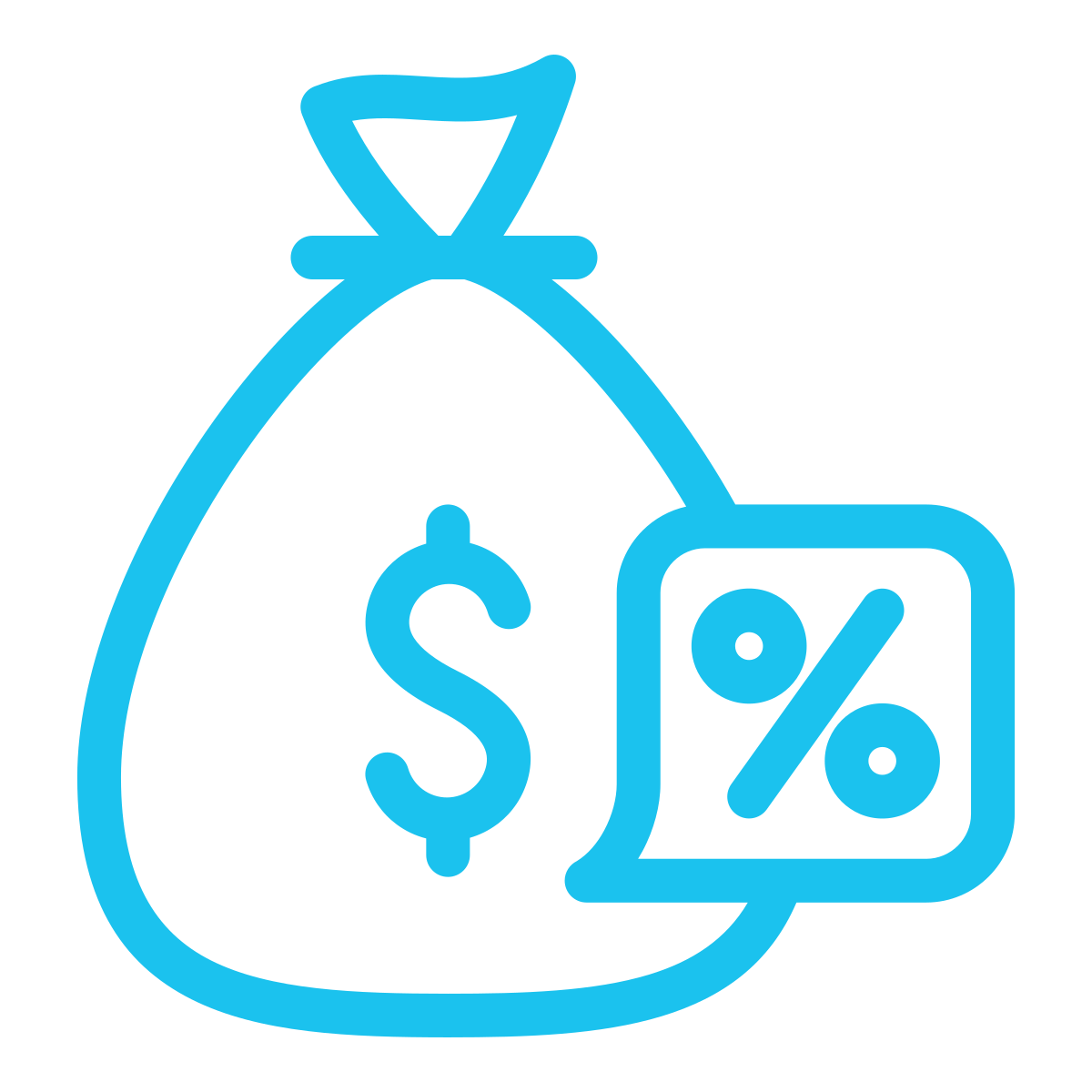 Exigence 4.10
Il est exigé des pays de divulguer la manière dont ils suivent les coûts des entreprises.
Il est attendu des pays de publier des résumés des audits fiscaux et de coûts finaux.
Les pays et les entreprises sont encouragés à divulguer les dépenses d’investissement et d’exploitation ainsi que les coûts totaux.
[Speaker Notes: Les coûts des compagnies pétrolières, gazières et minières ont une incidence sur le montant des recettes que les autorités publiques tirent d’un projet. 
Dans le cadre de la Norme ITIE 2023, les pays sont tenus de divulguer la manière dont ils contrôlent les coûts des entreprises et de publier au moins des résumés des audits fiscaux de leurs comptes et de leurs coûts finaux. 
Les gouvernements sont encouragés à divulguer les dépenses d'investissement et d’exploitation déclarées par les entreprises, ainsi que les coûts totaux engagés depuis le début d’un projet.]
Vers un processus allégé de divulgation des recettes
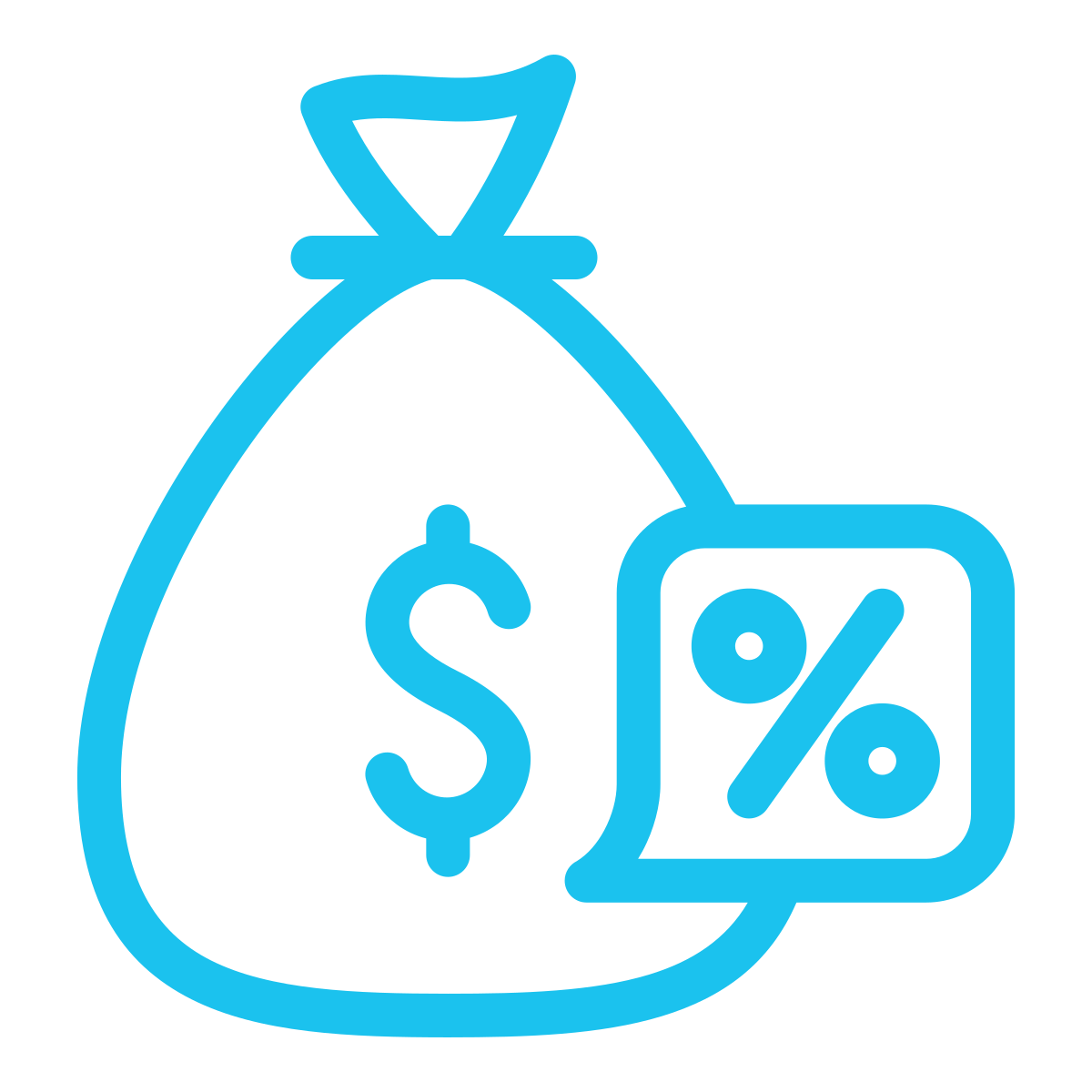 Exigences 4.1 et 4.9
Actuellement, la procédure standard implique un administrateur indépendant qui rapproche les paiements et les recettes.
L’ITIE élabore des alternatives qui pourraient impliquer une approche davantage basée sur les risques pour assurer des données de haute qualité.
[Speaker Notes: Les modifications apportées à la Norme ITIE ouvrent la voie à un processus allégé de divulgation des revenus et des paiements. 
Actuellement, la procédure standard suppose l’intervention d’un administrateur indépendant qui rapproche les paiements et les recettes. 
L'ITIE recherche des alternatives basées sur une approche tenant compte des risques pour garantir la divulgation de données de qualité.]
Renforcement de la transparence des contrats
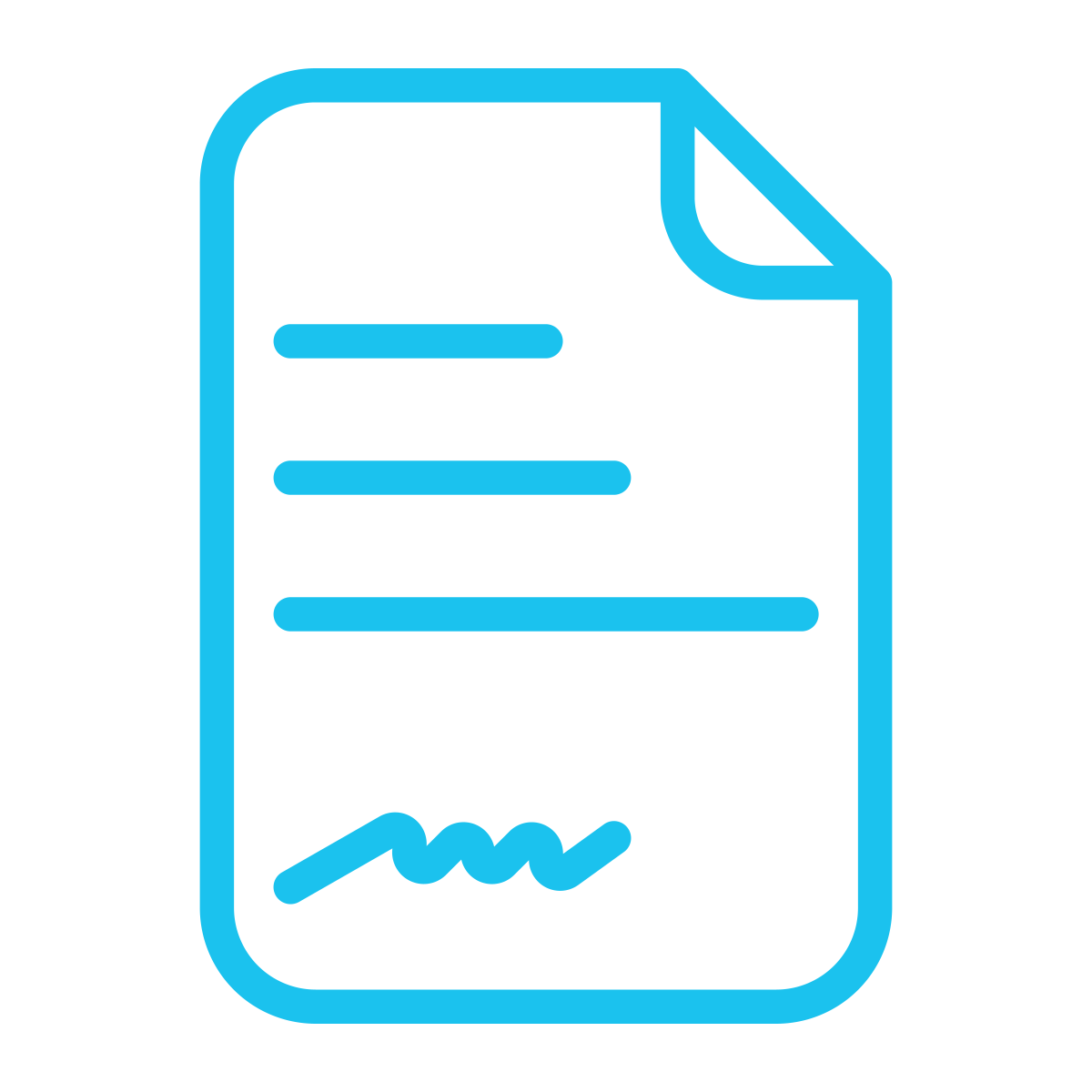 Exigence 2.4
Il est exigé des GMP de déterminer les contrats d’exploration à divulguer, selon leur importance et leur faisabilité.
Il est également exigé de déterminer les documents à considérés comme des annexes, addenda ou avenants aux contrats.
Renforcement de la transparence des contrats
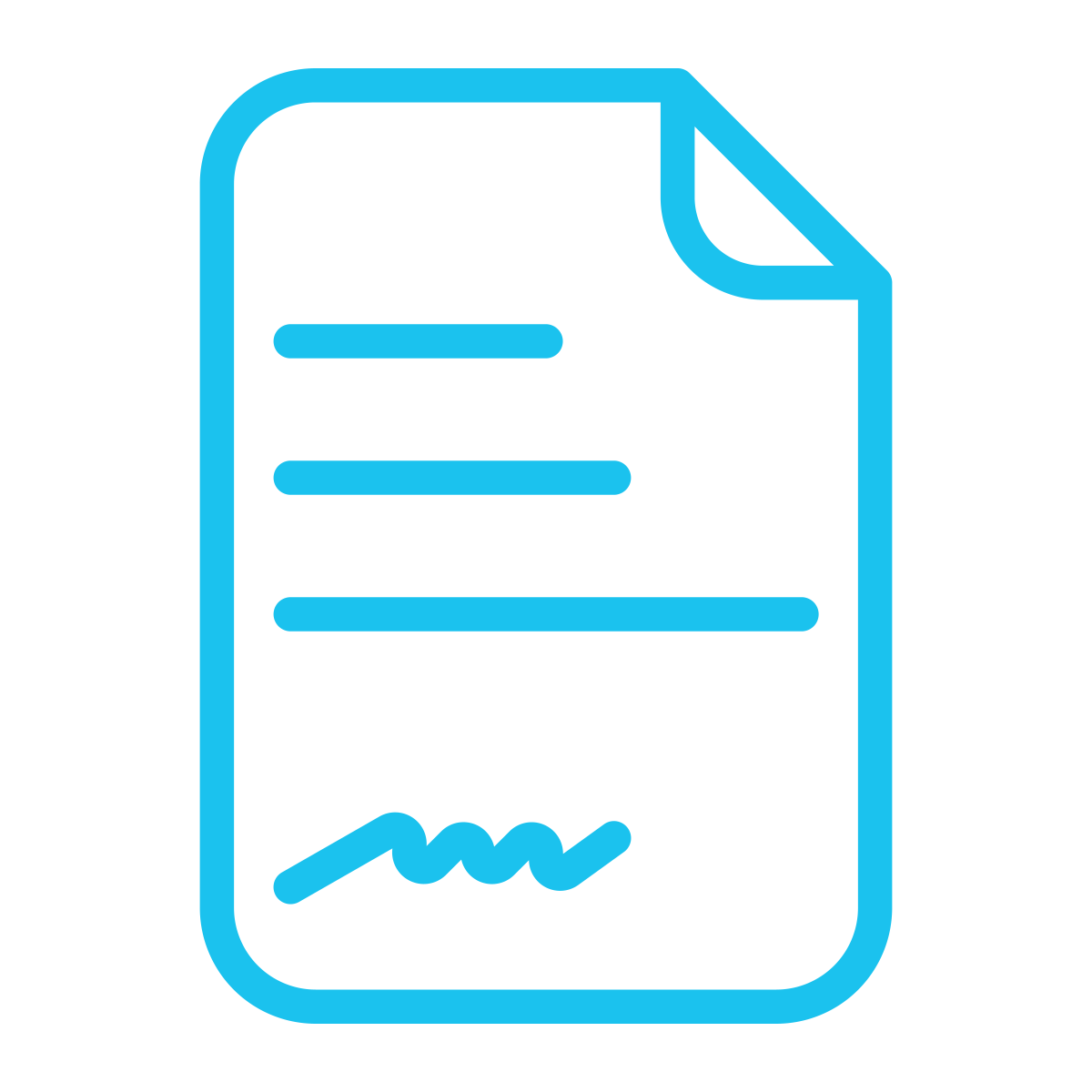 Exigences 4.2, 4.3 et 6.1
Les pays sont encouragés à divulguer les accords stipulant les conditions de vente de la part de production de l’État ou d’autres recettes perçues en nature.
Les pays sont encouragés à divulguer tous les contrats comportant des dispositions relatives aux infrastructures et au troc, y compris les accords de prêts adossés à des ressources.
Il est attendu des pays de divulguer les contrats ou autres documents qui imposent des paiements sociaux et environnementaux.
Dispositions transitoires
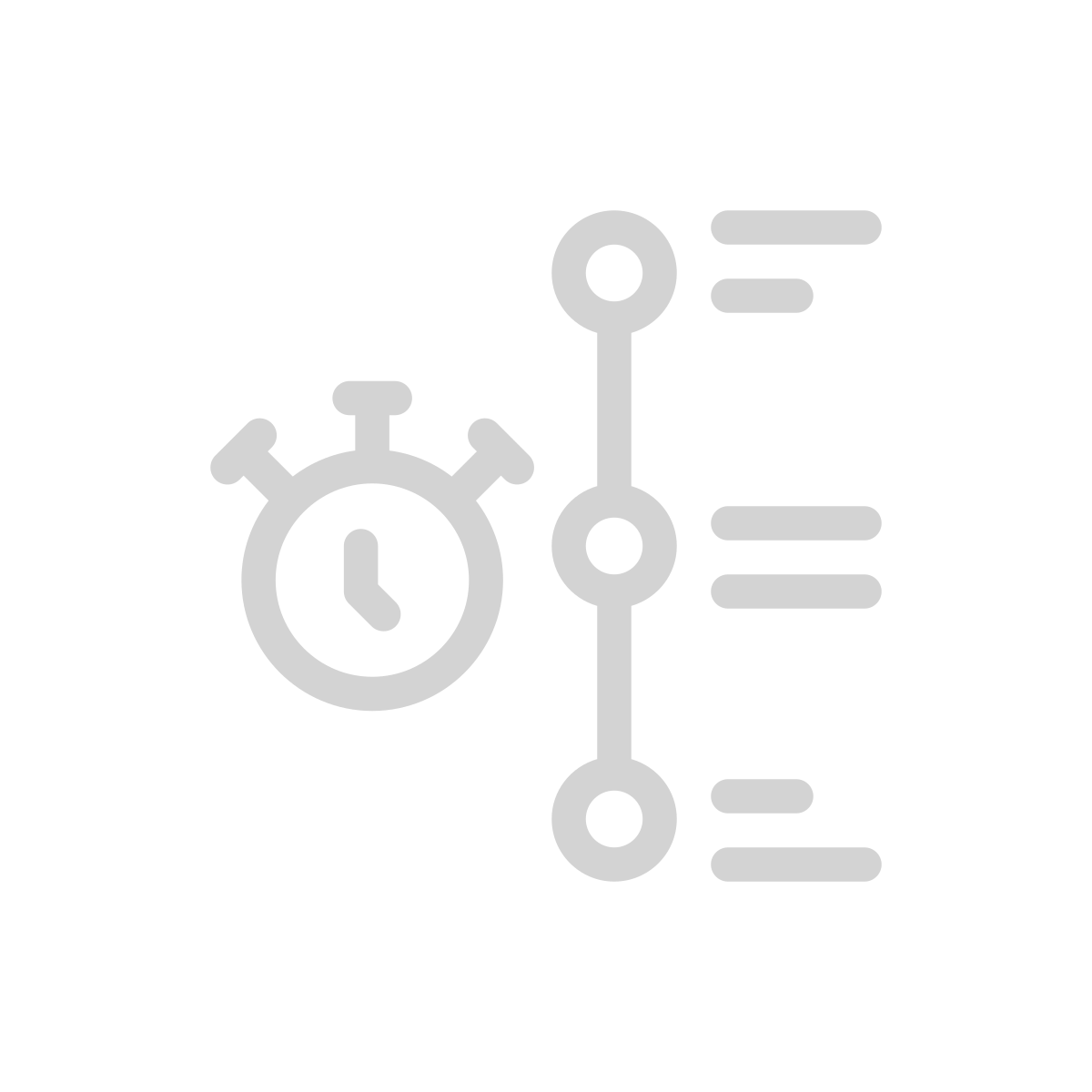 Quand les changements entreront-ils en vigueur ?
Les pays de mise en œuvre seront évalués par rapport à la Norme ITIE 2023 à partir du 1er janvier 2025.
Afin de faciliter la transition, les pays sont encouragés à intégrer les changements dans leur prochain plan de travail et cycle de déclaration de l’ITIE.
[Speaker Notes: L’Exigence 1.5 relative au plan de travail et au suivi offre désormais aux groupes multipartites une plus grande flexibilité pour ajuster la mise en œuvre en fonction des priorités locales.]
Merci !
E-MAIL secretariat@eiti.org TÉLÉPHONE +47 22 20 08 00 
ADRESSE Secrétariat international de l'ITIE, Rådhusgata 26, 0151 Oslo, Norvège